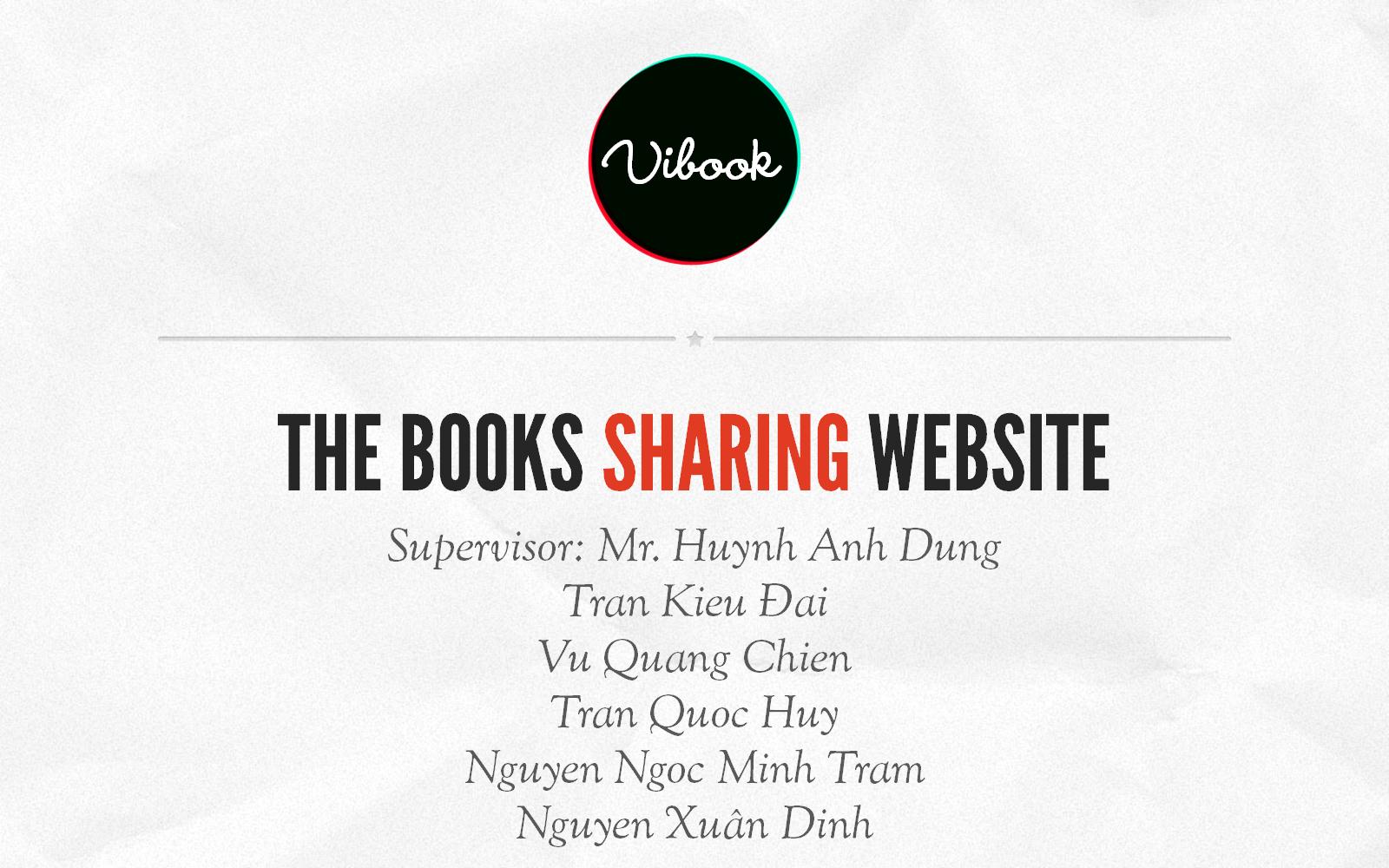 THE BOOKS SHARING WEBSITE
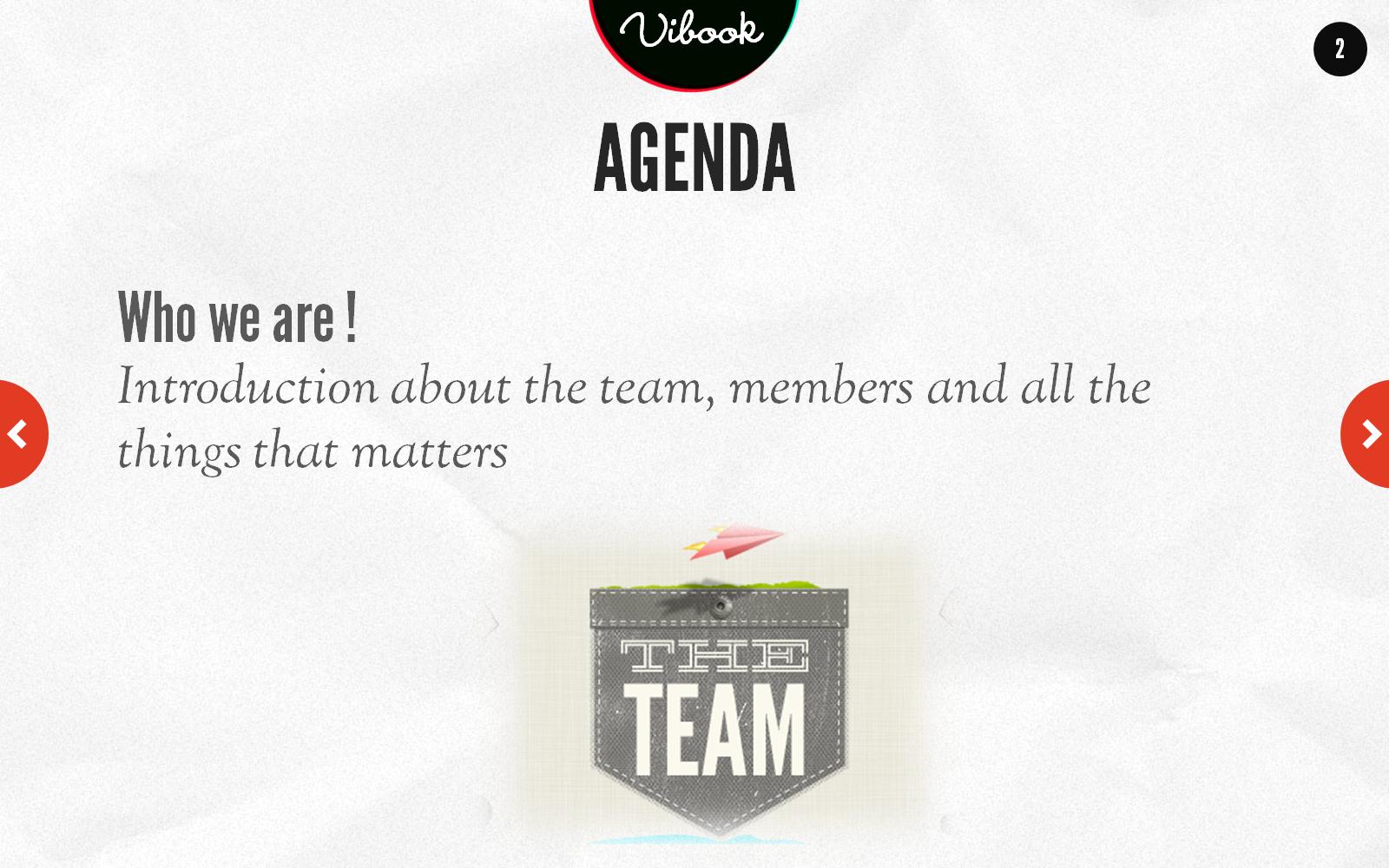 AGENDA
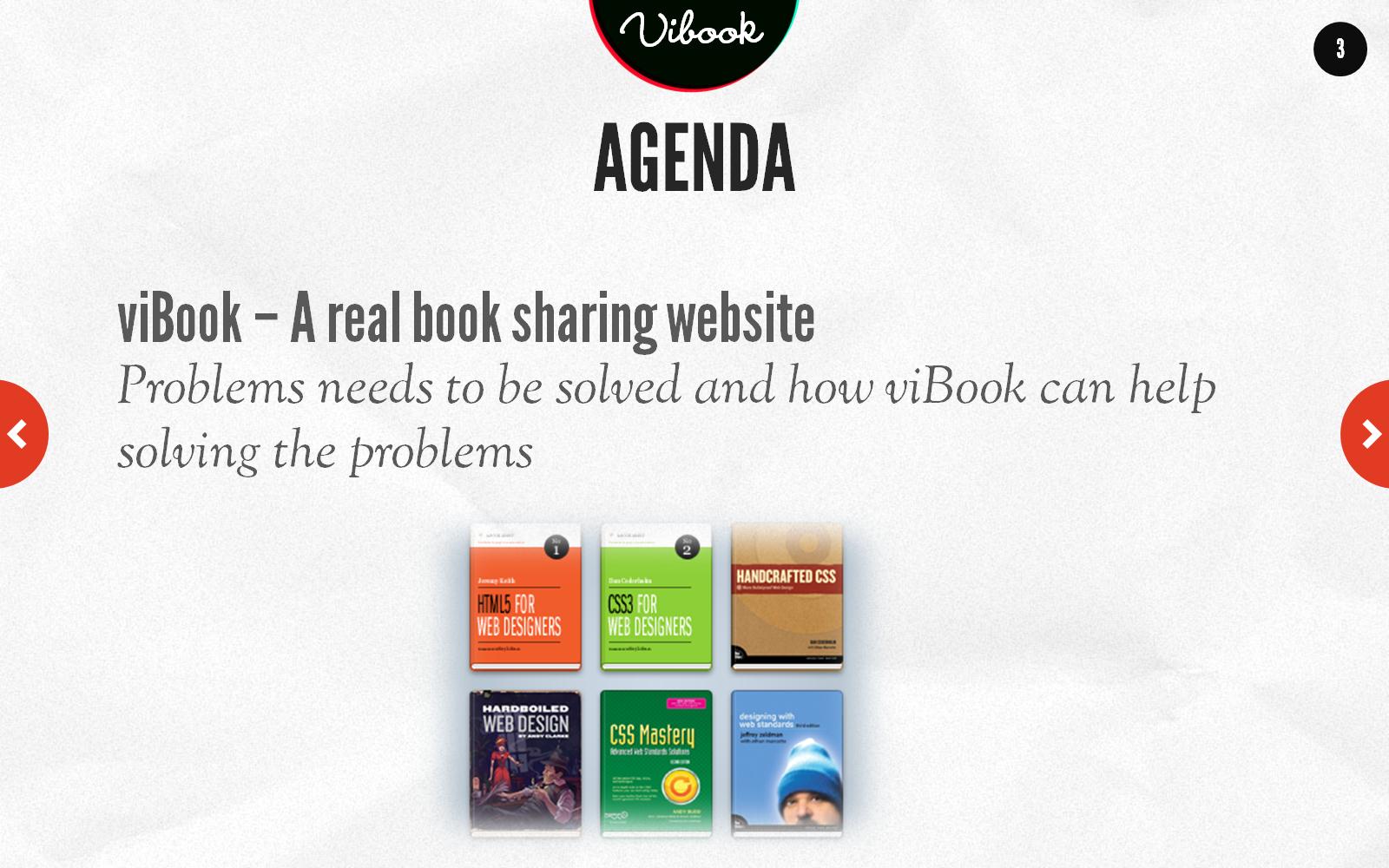 AGENDA
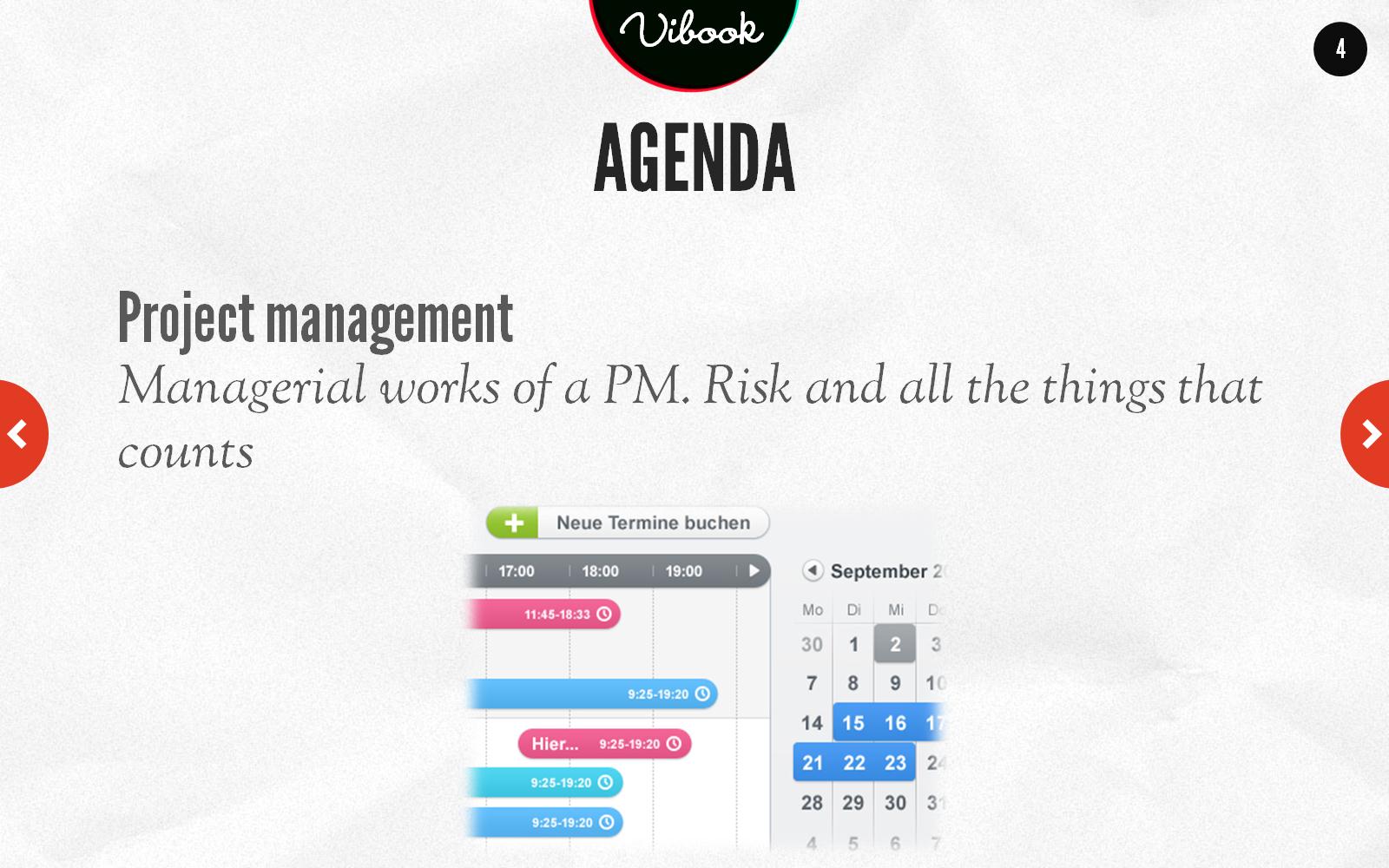 AGENDA
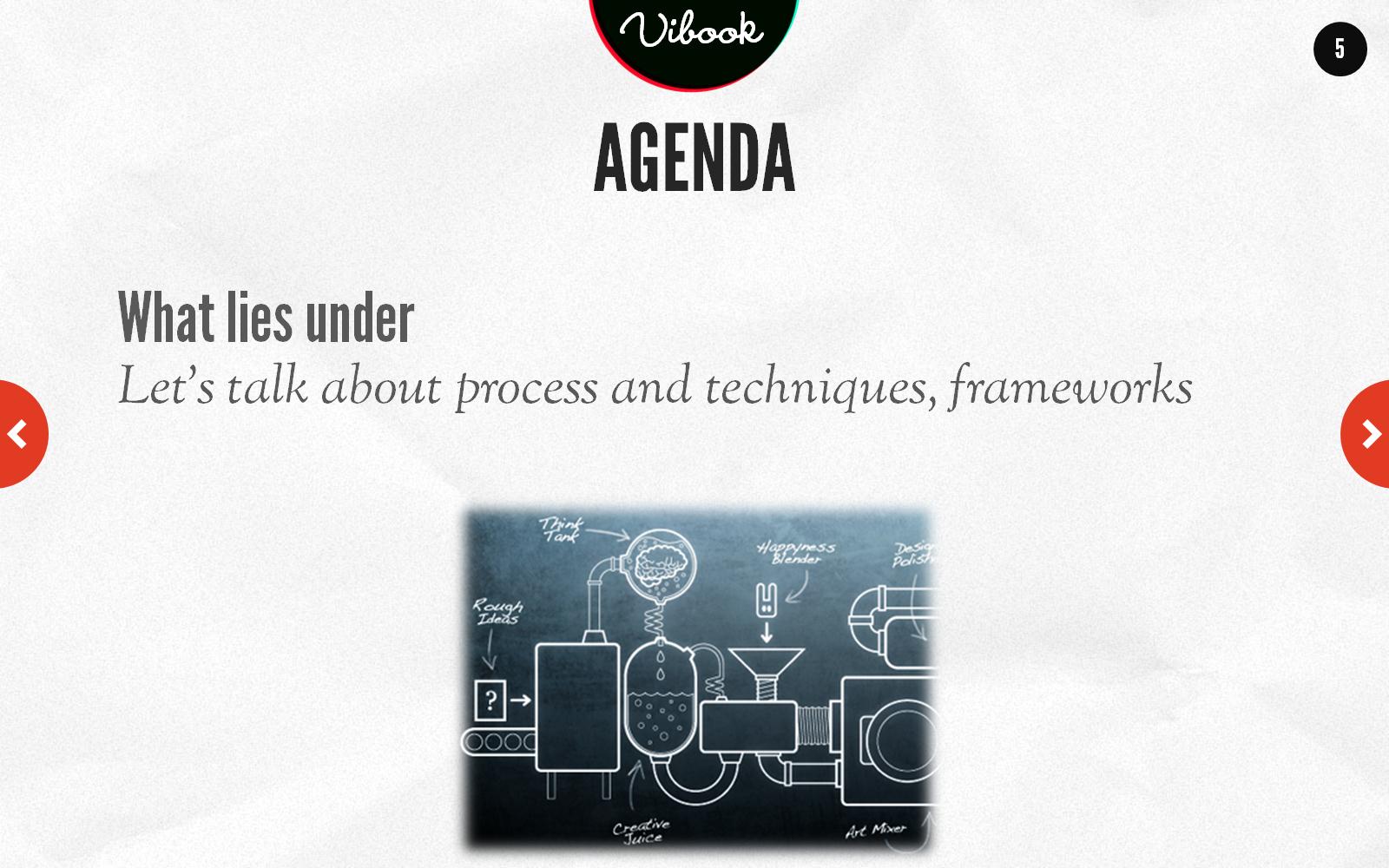 AGENDA
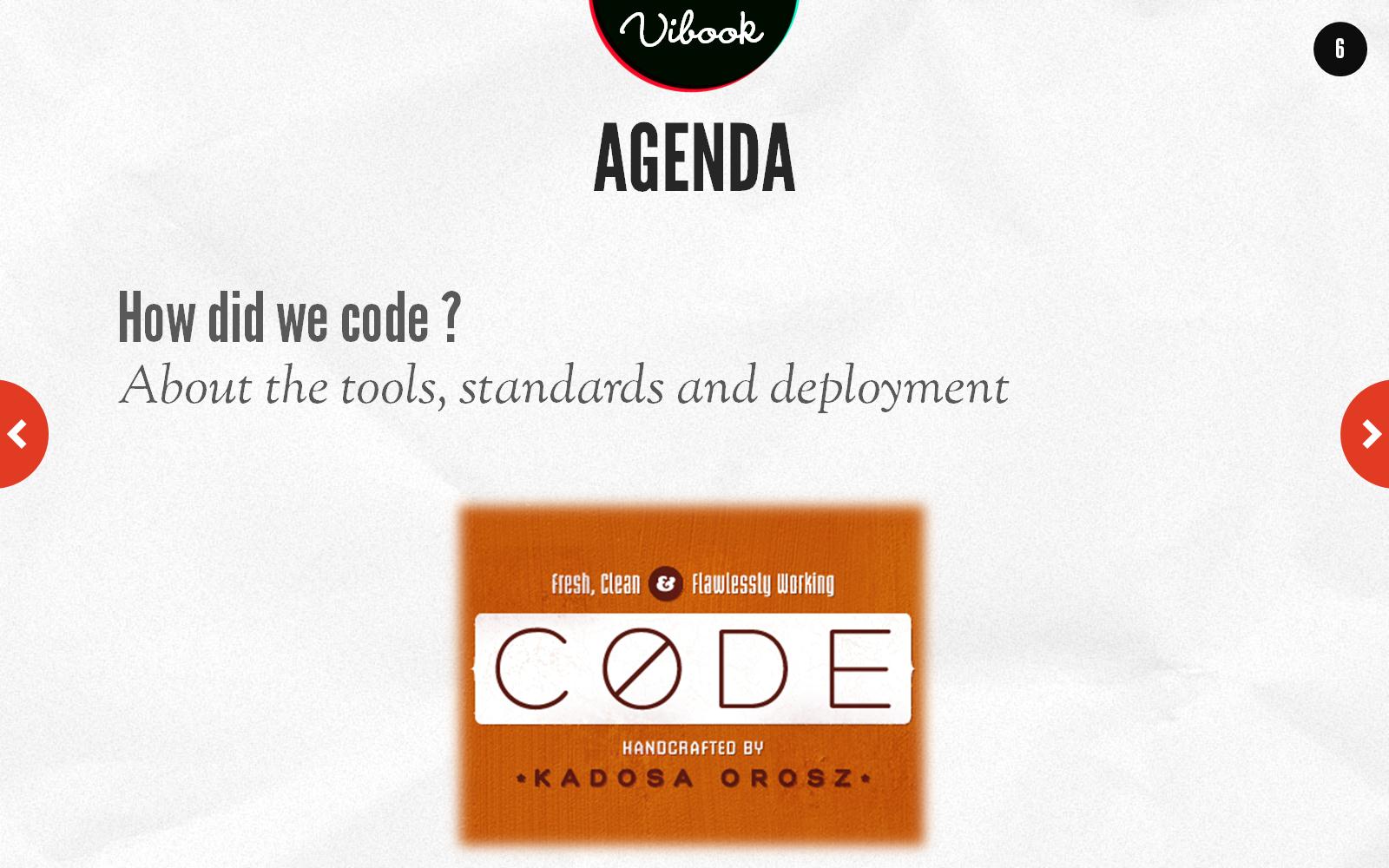 AGENDA
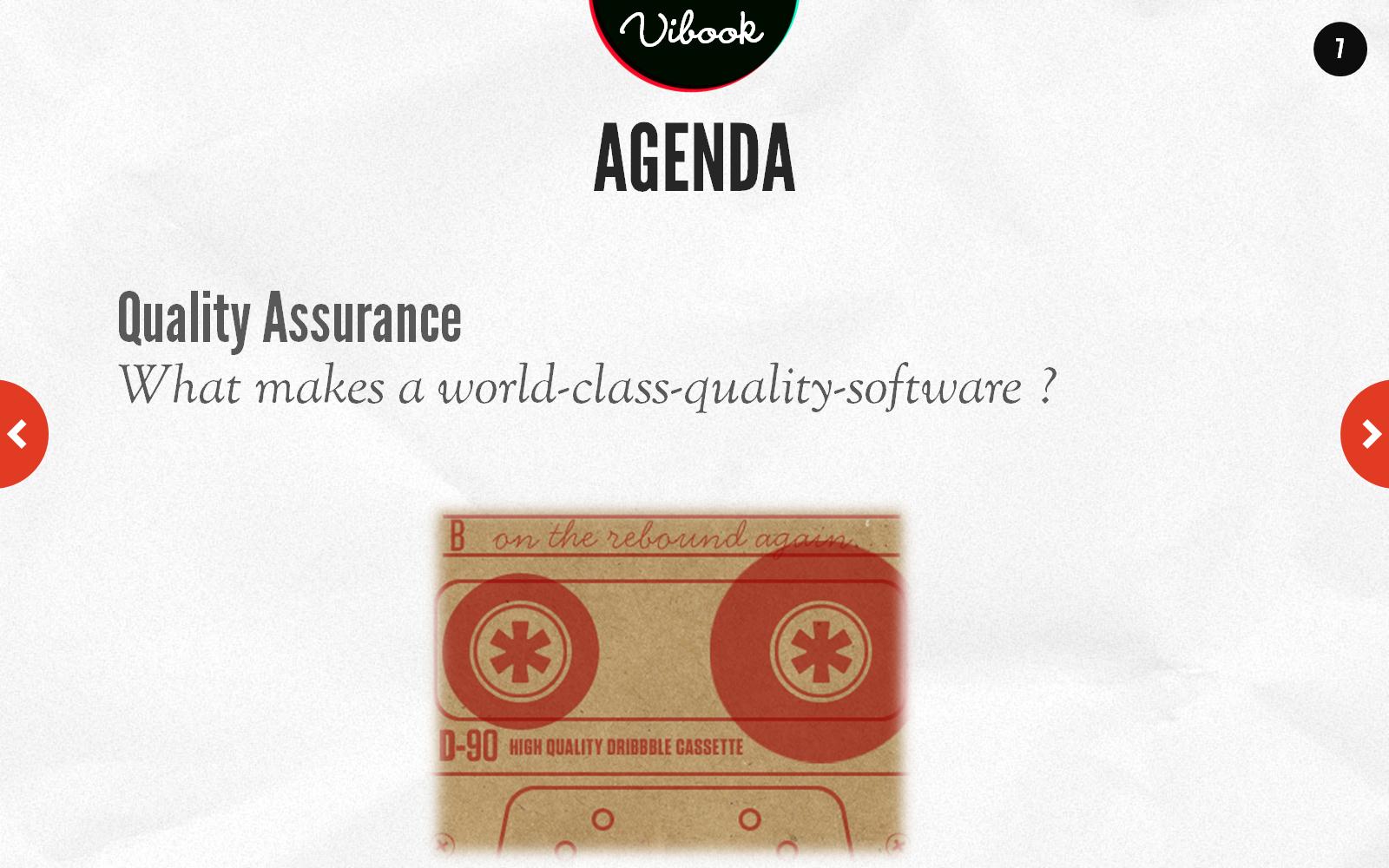 AGENDA
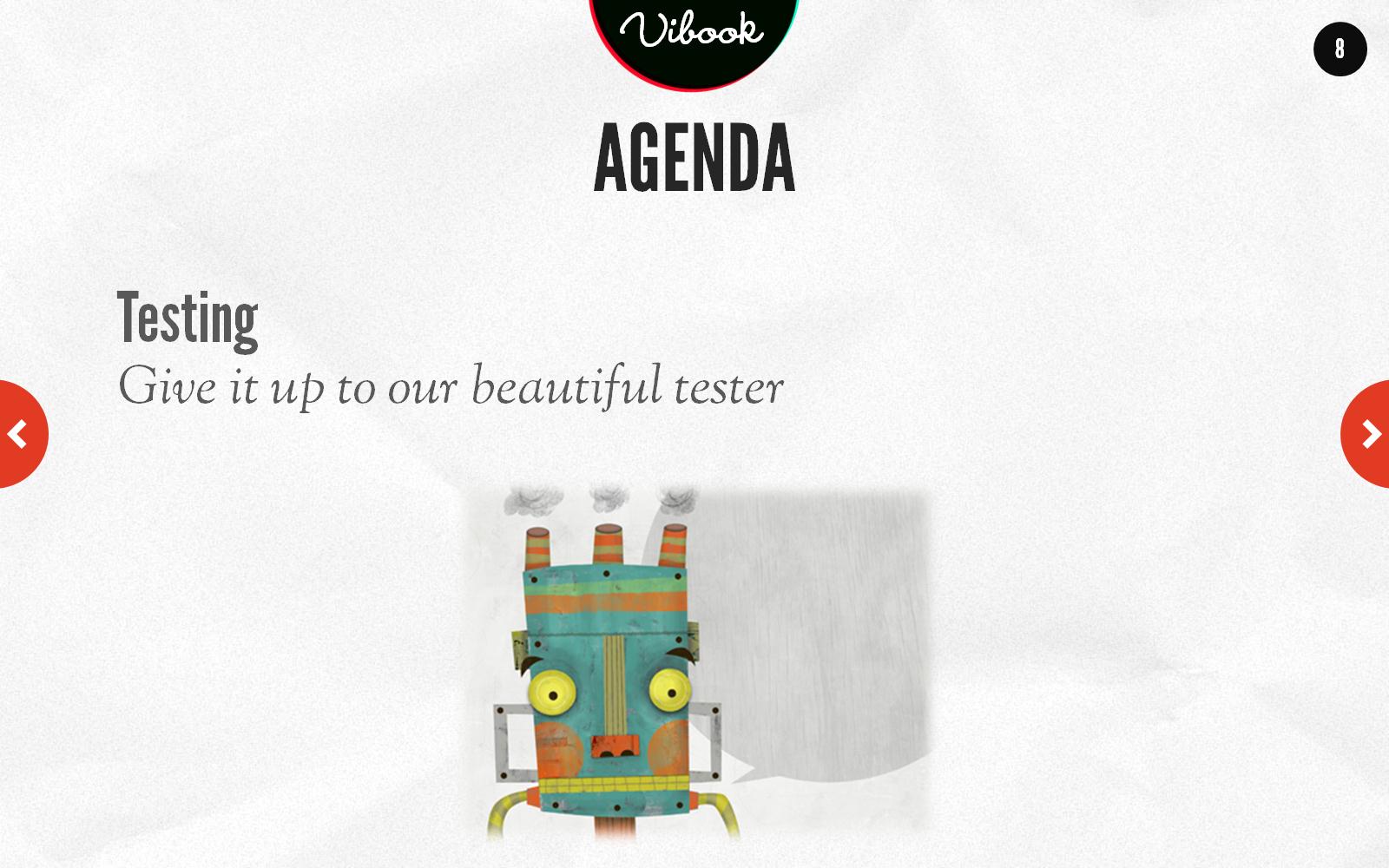 AGENDA
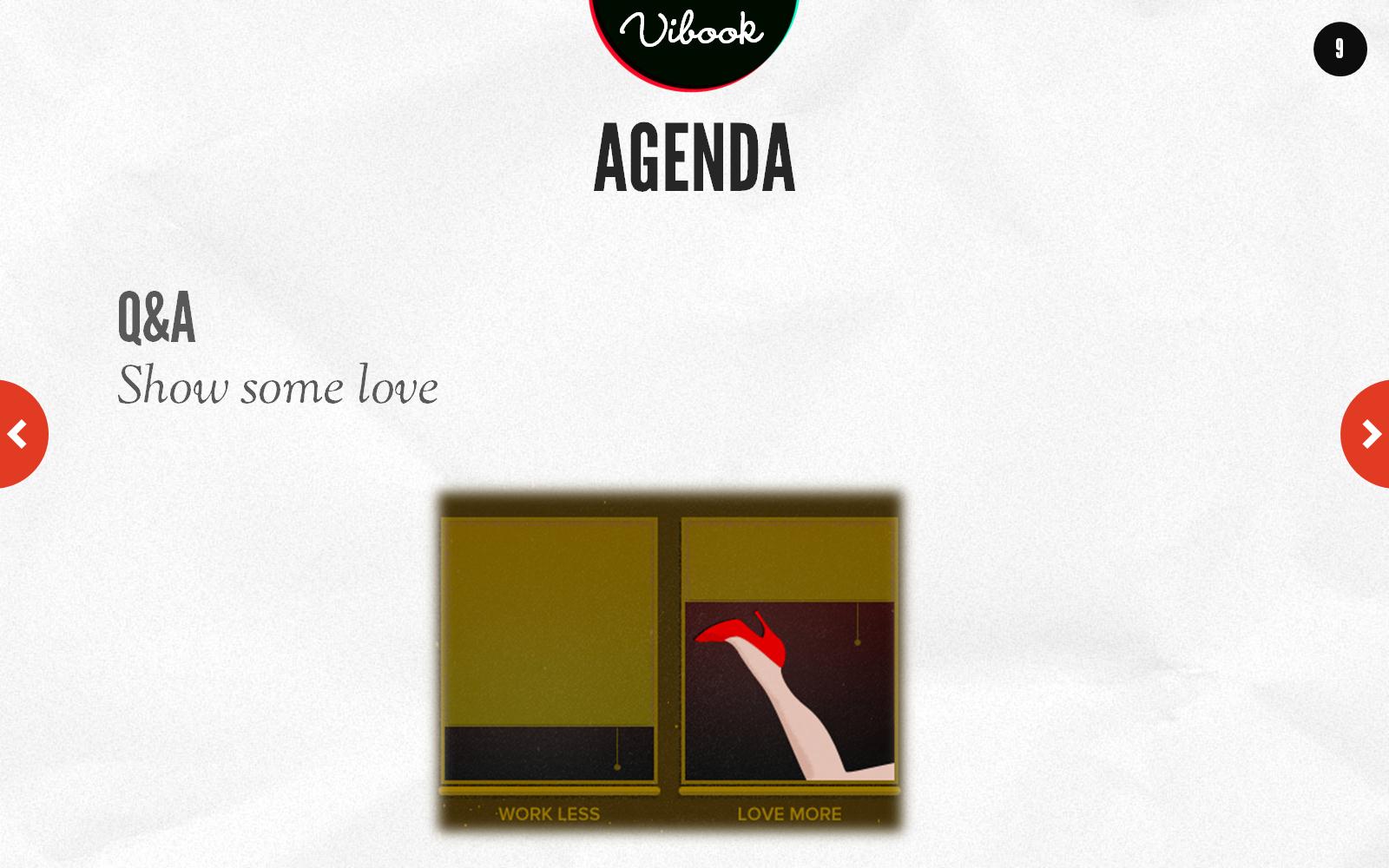 AGENDA
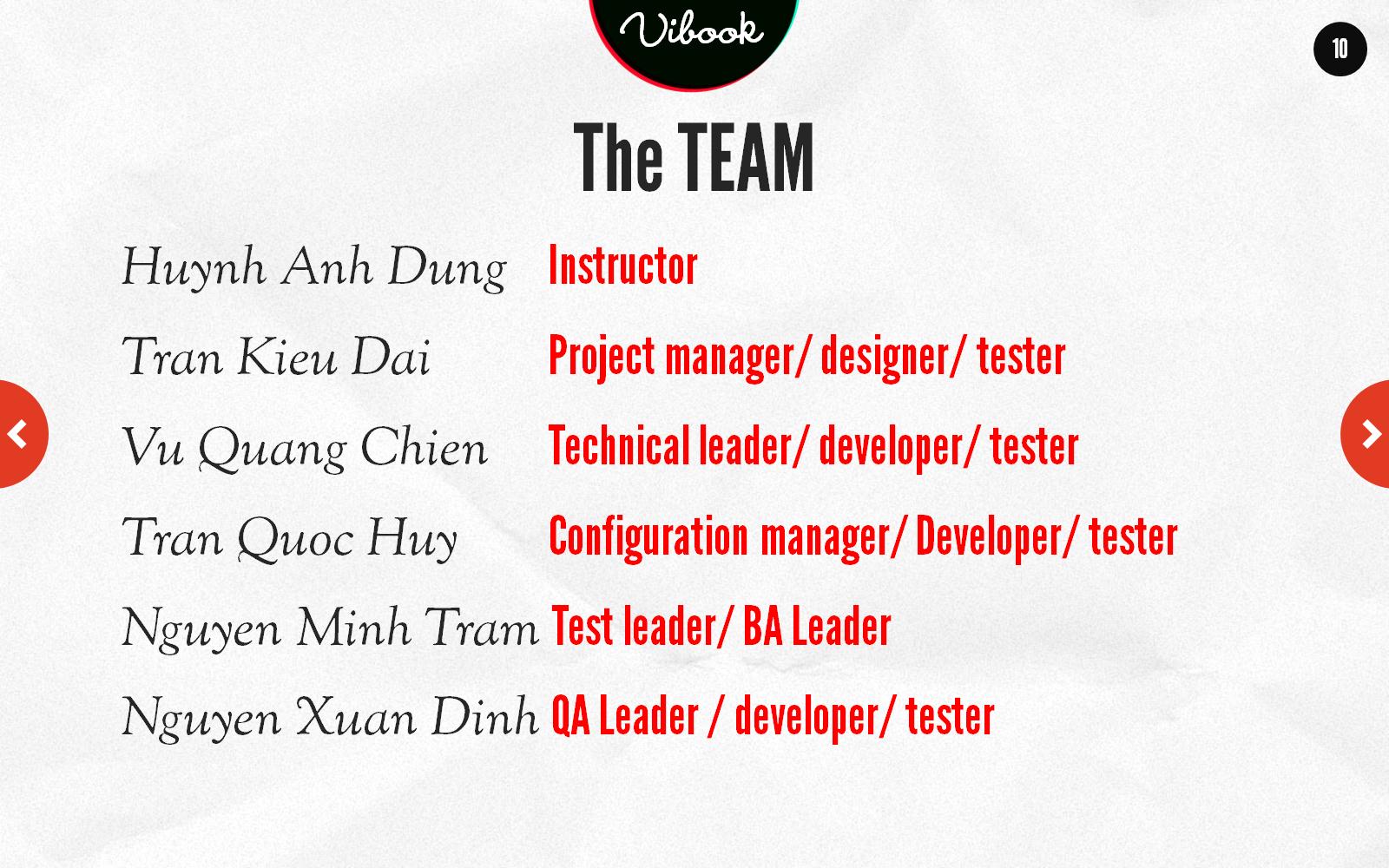 The TEAM
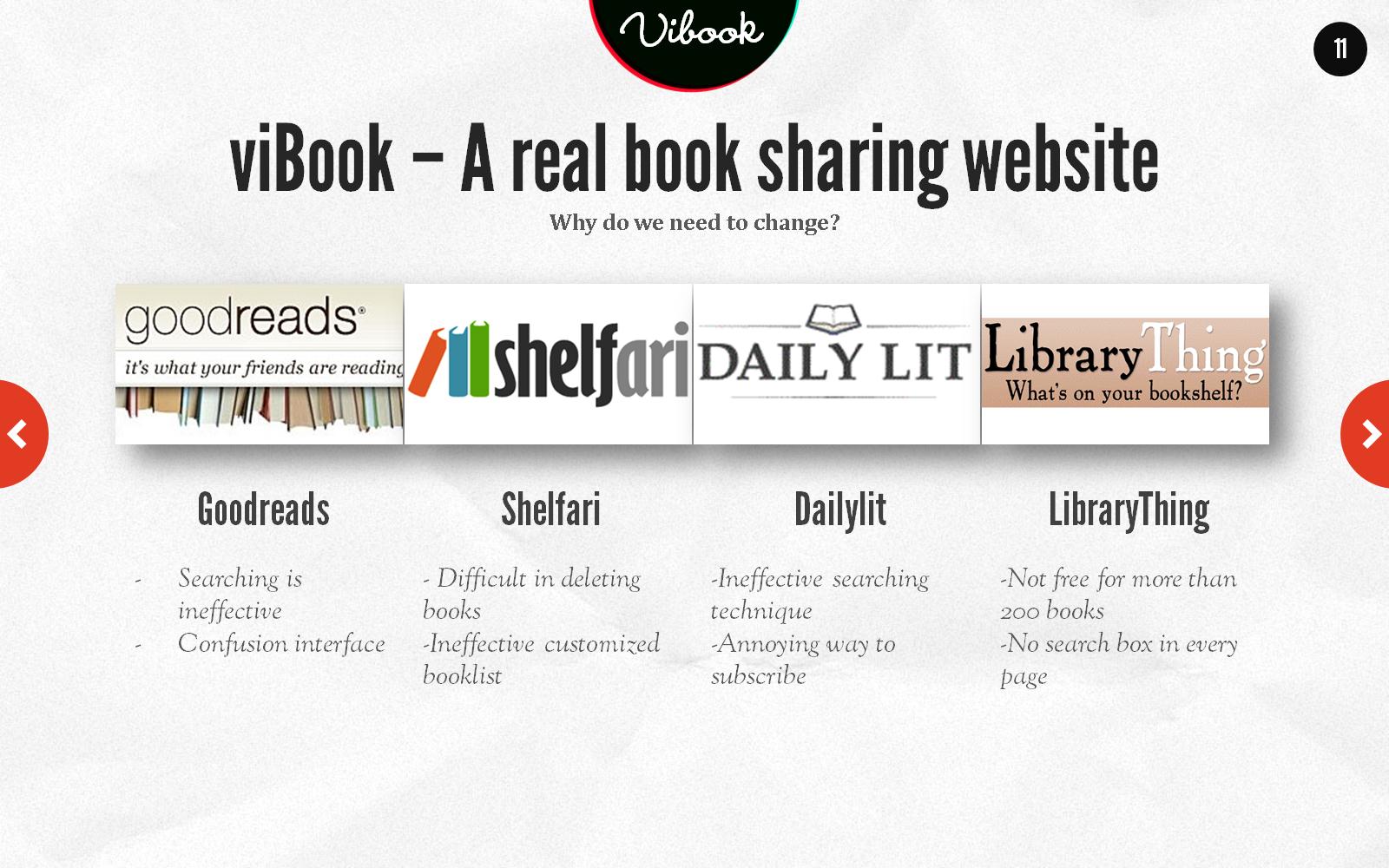 viBook – A real book sharing website
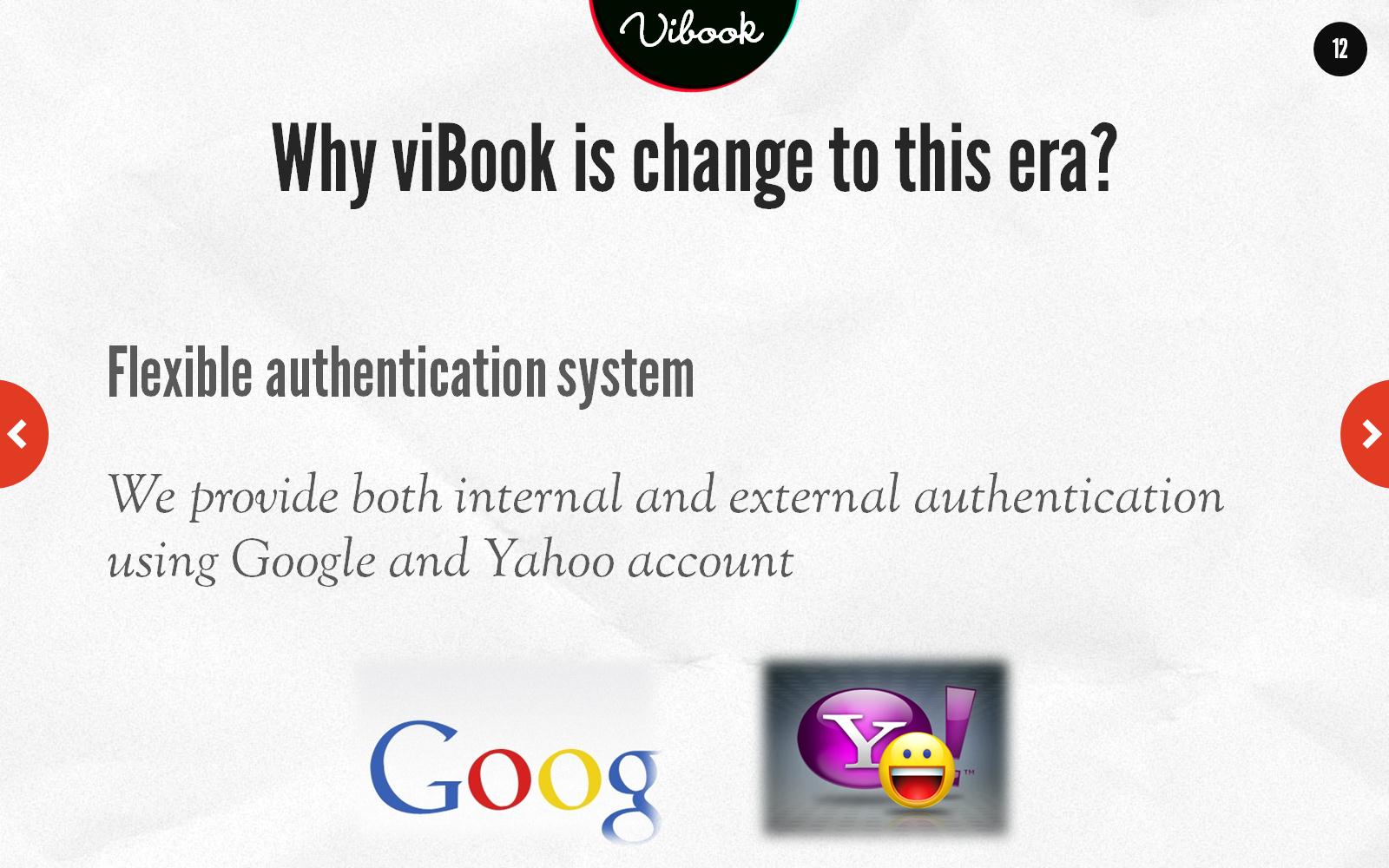 Why viBook is change to this era?
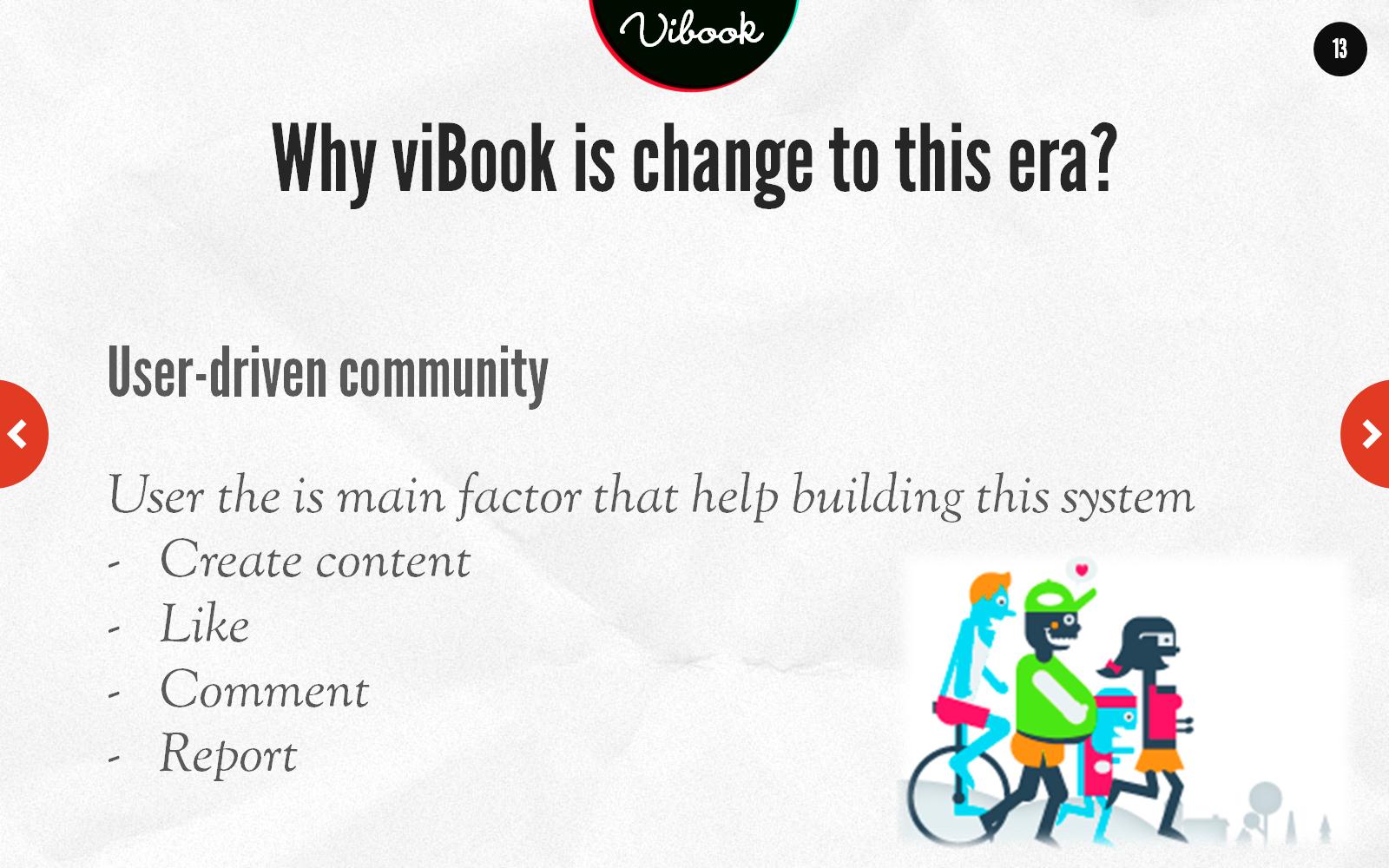 Why viBook is change to this era?
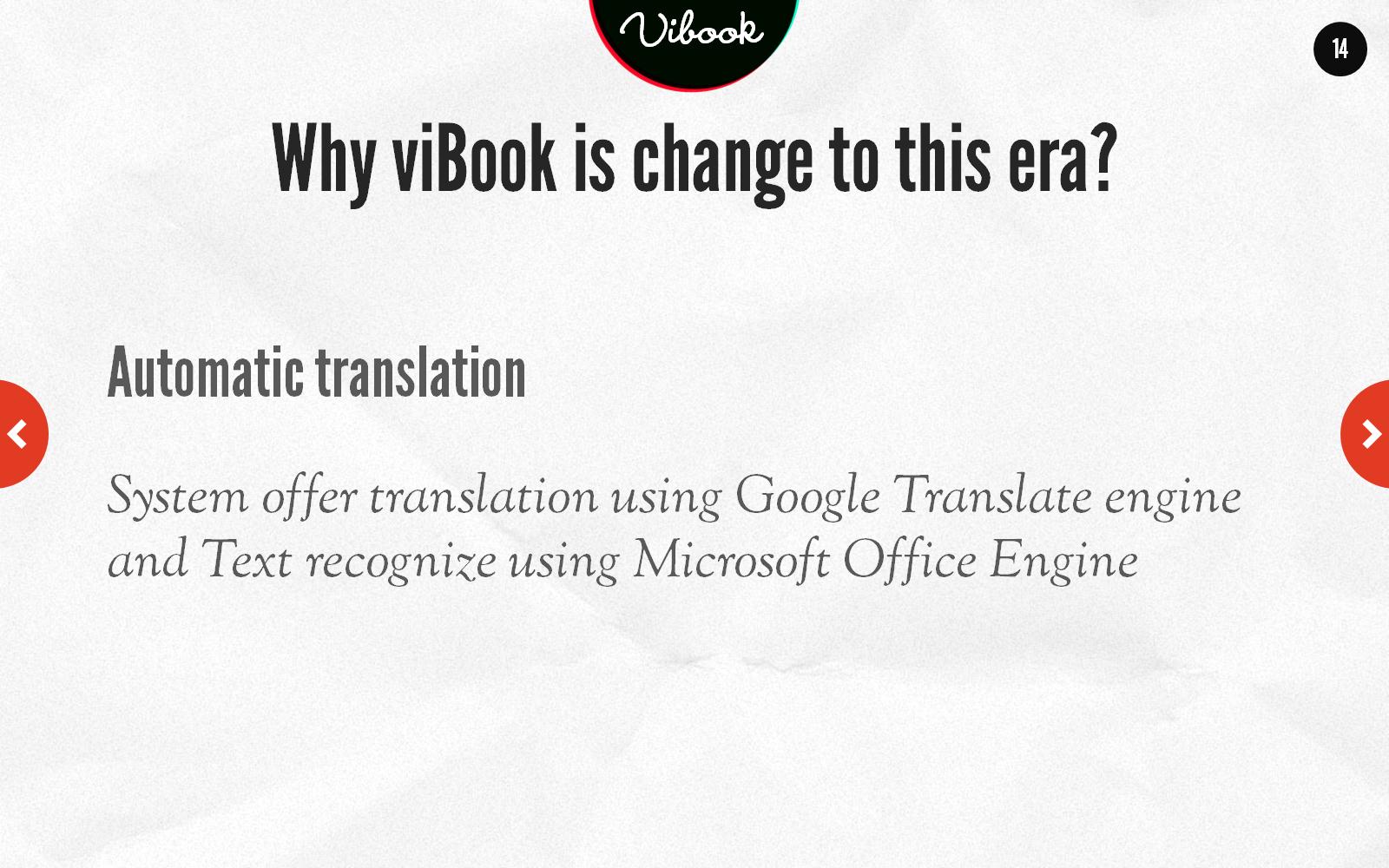 Why viBook is change to this era?
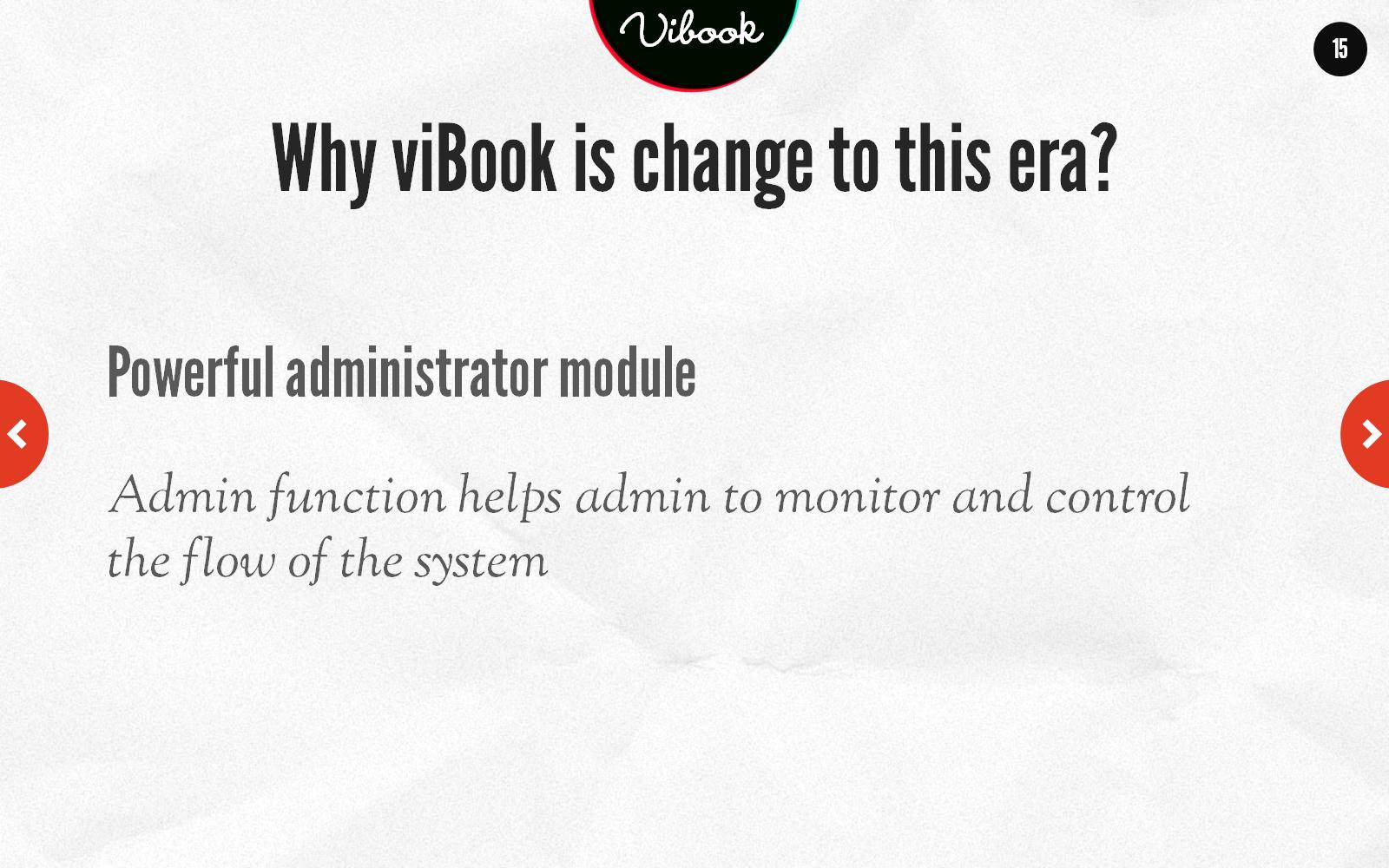 Why viBook is change to this era?
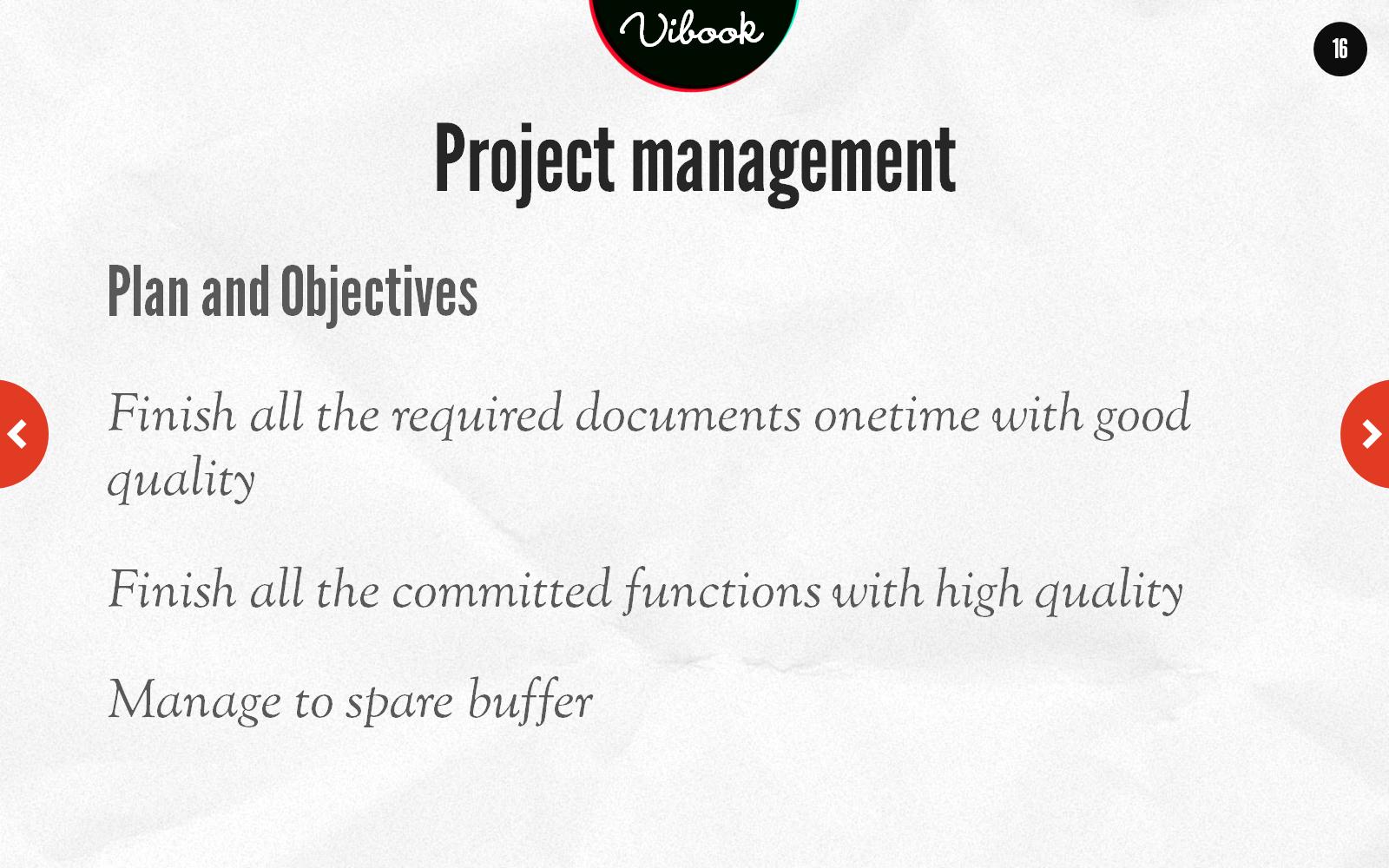 Project management
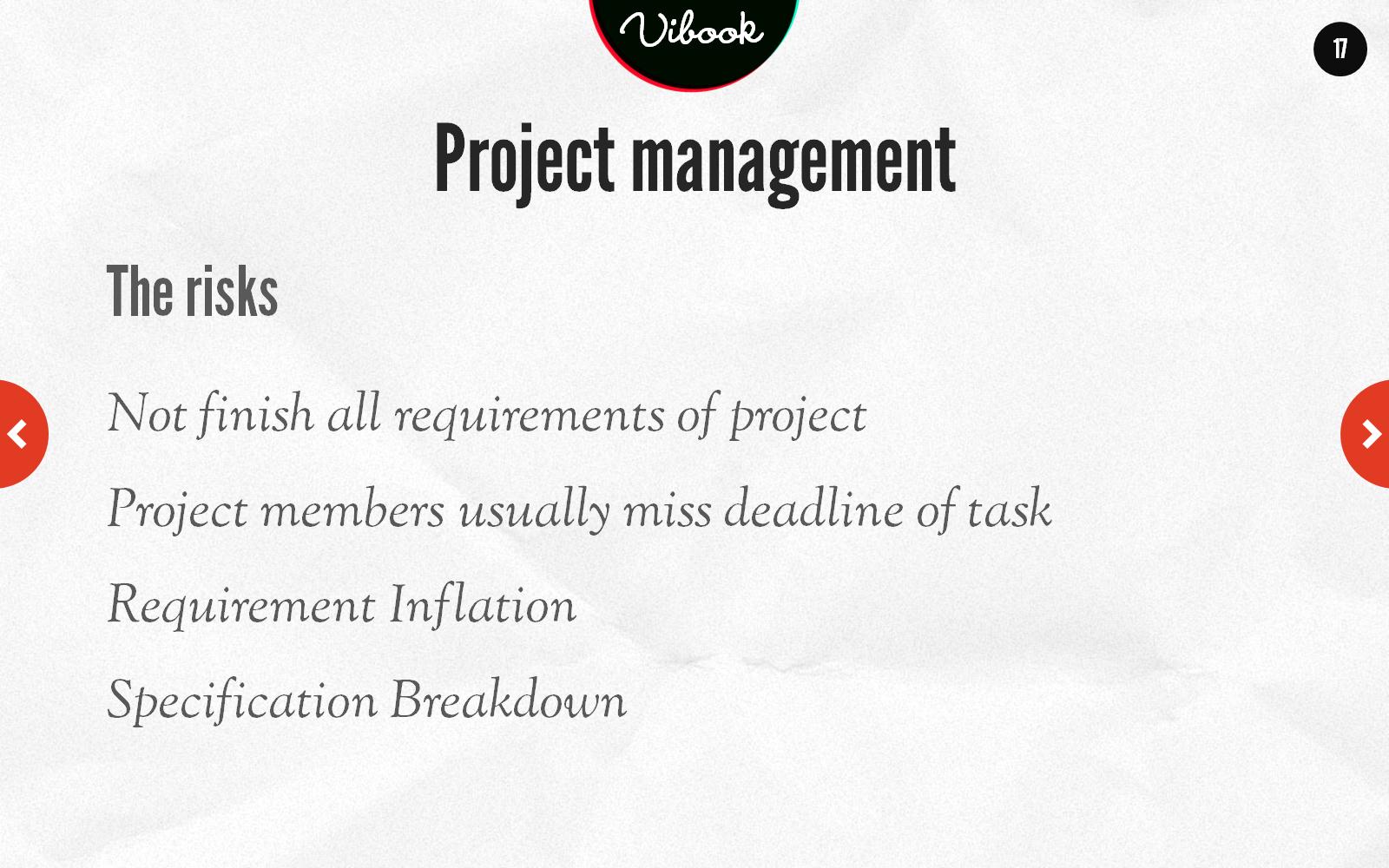 Project management
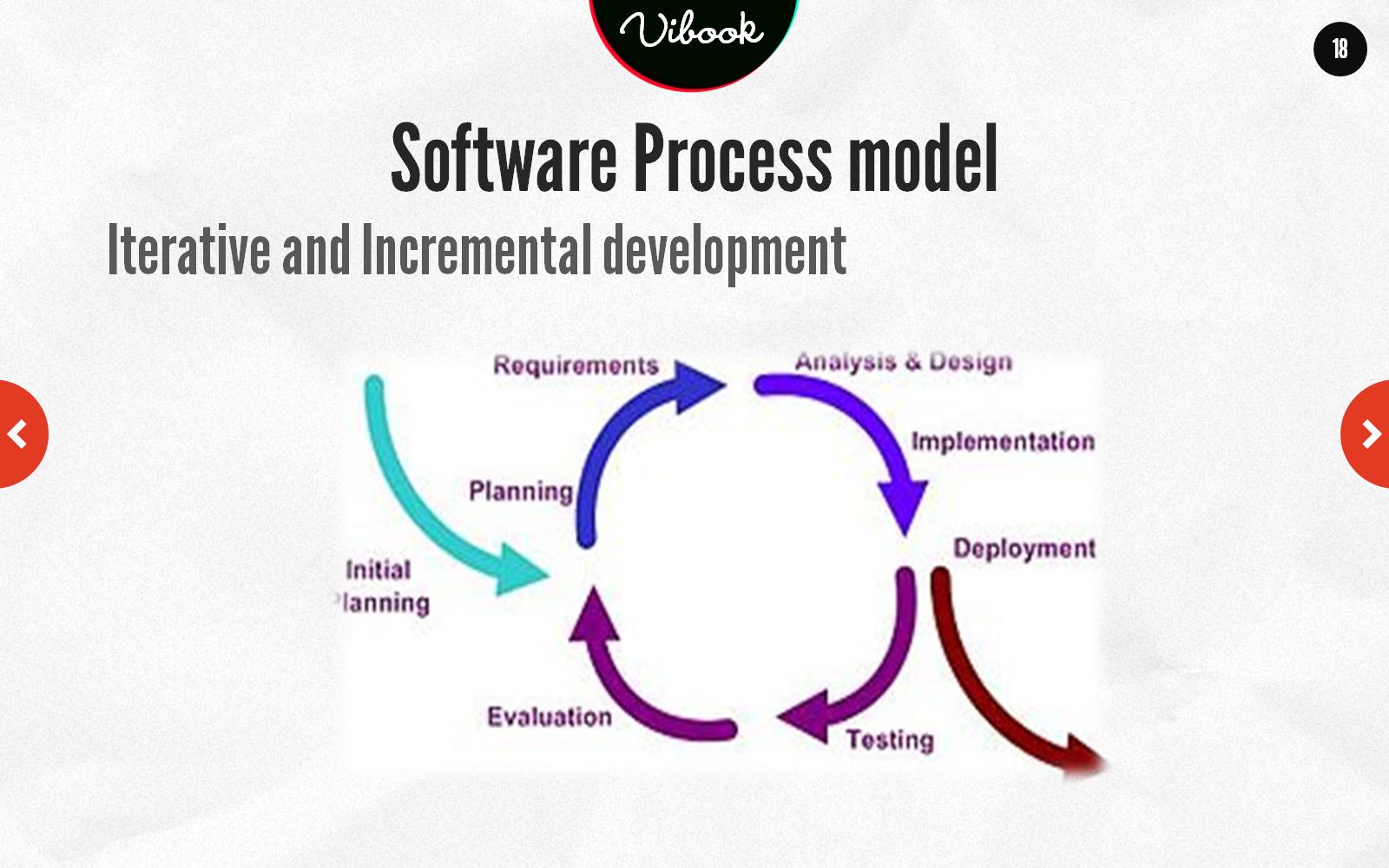 Software Process model
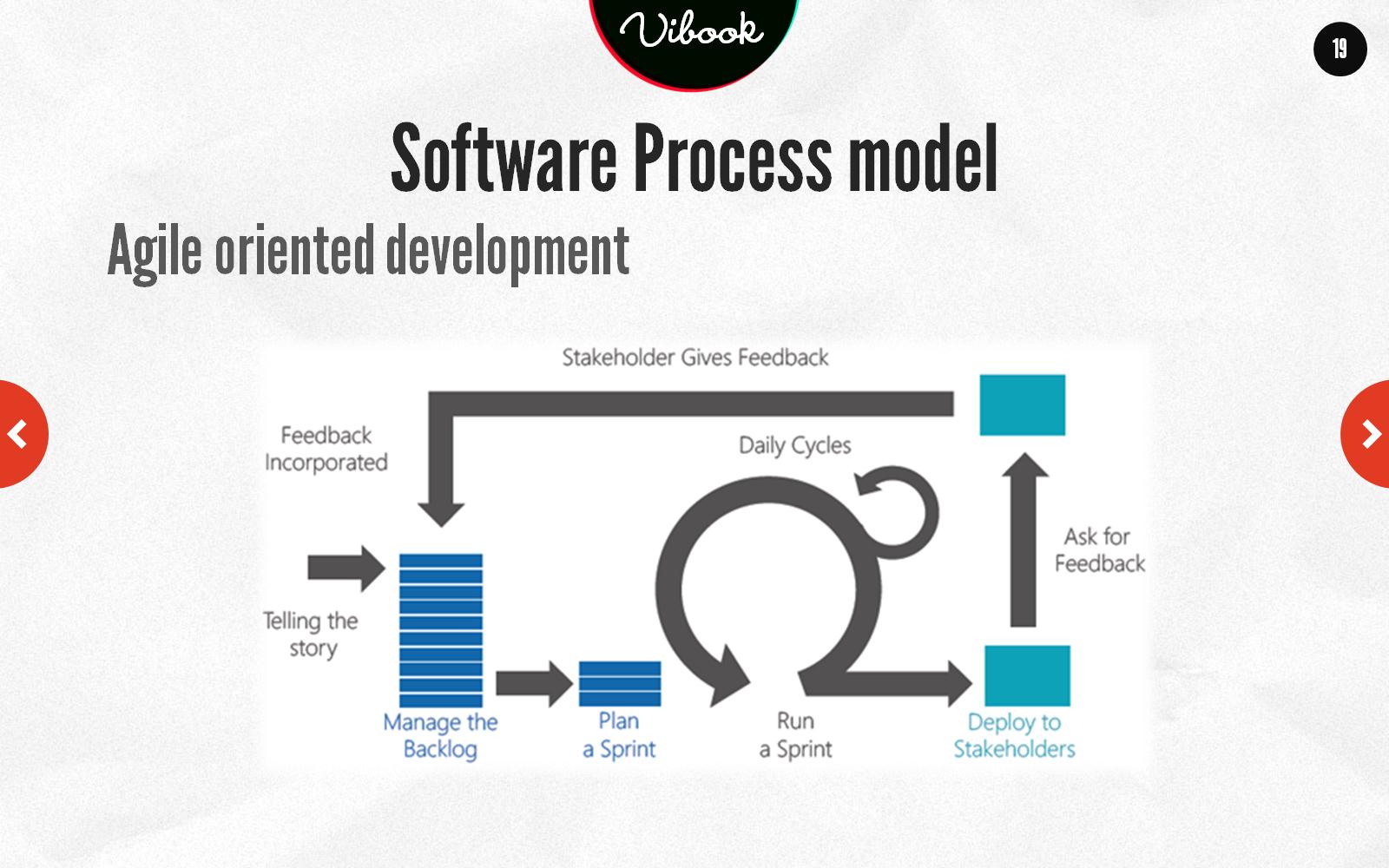 Software Process model
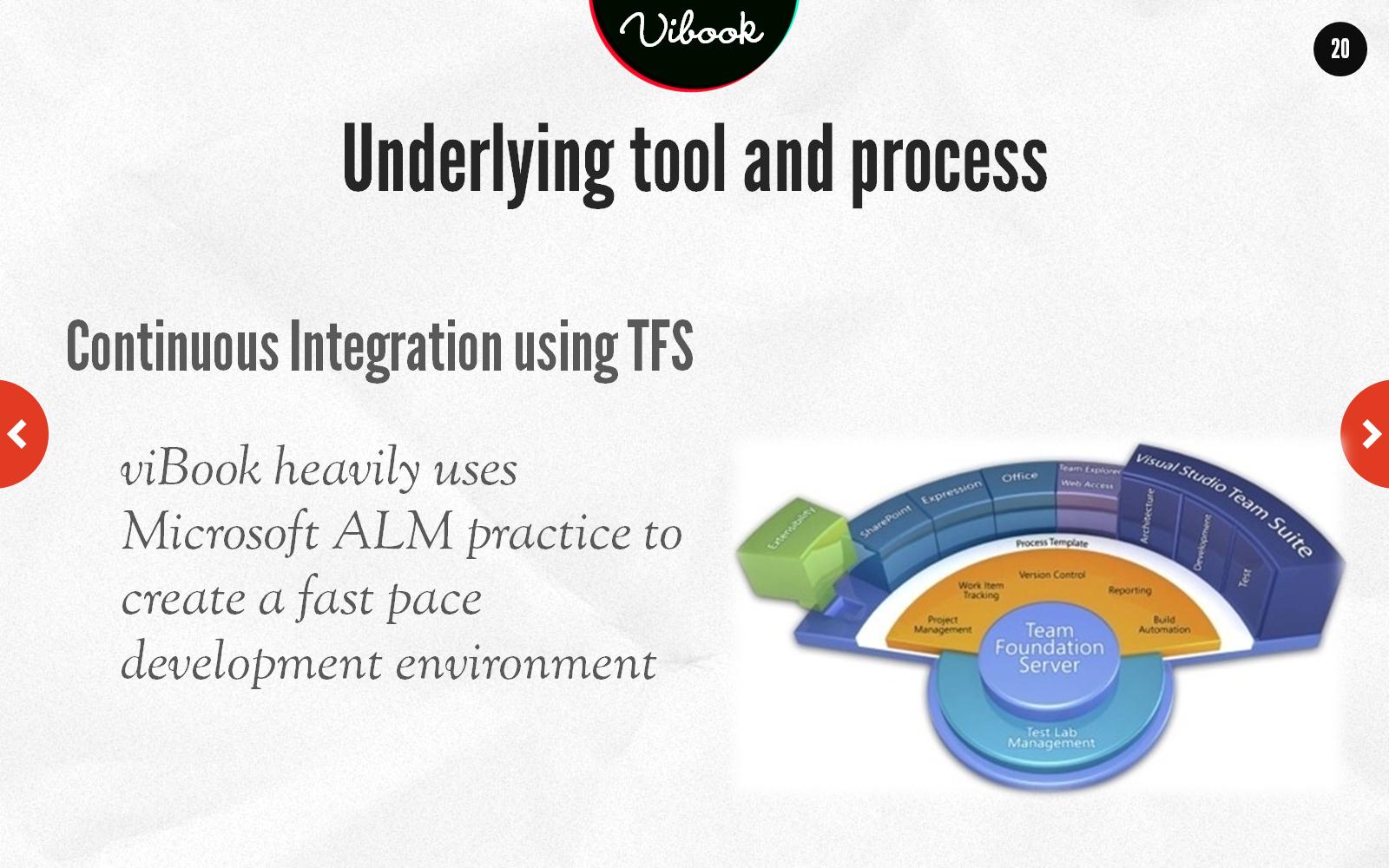 Underlying tool and process
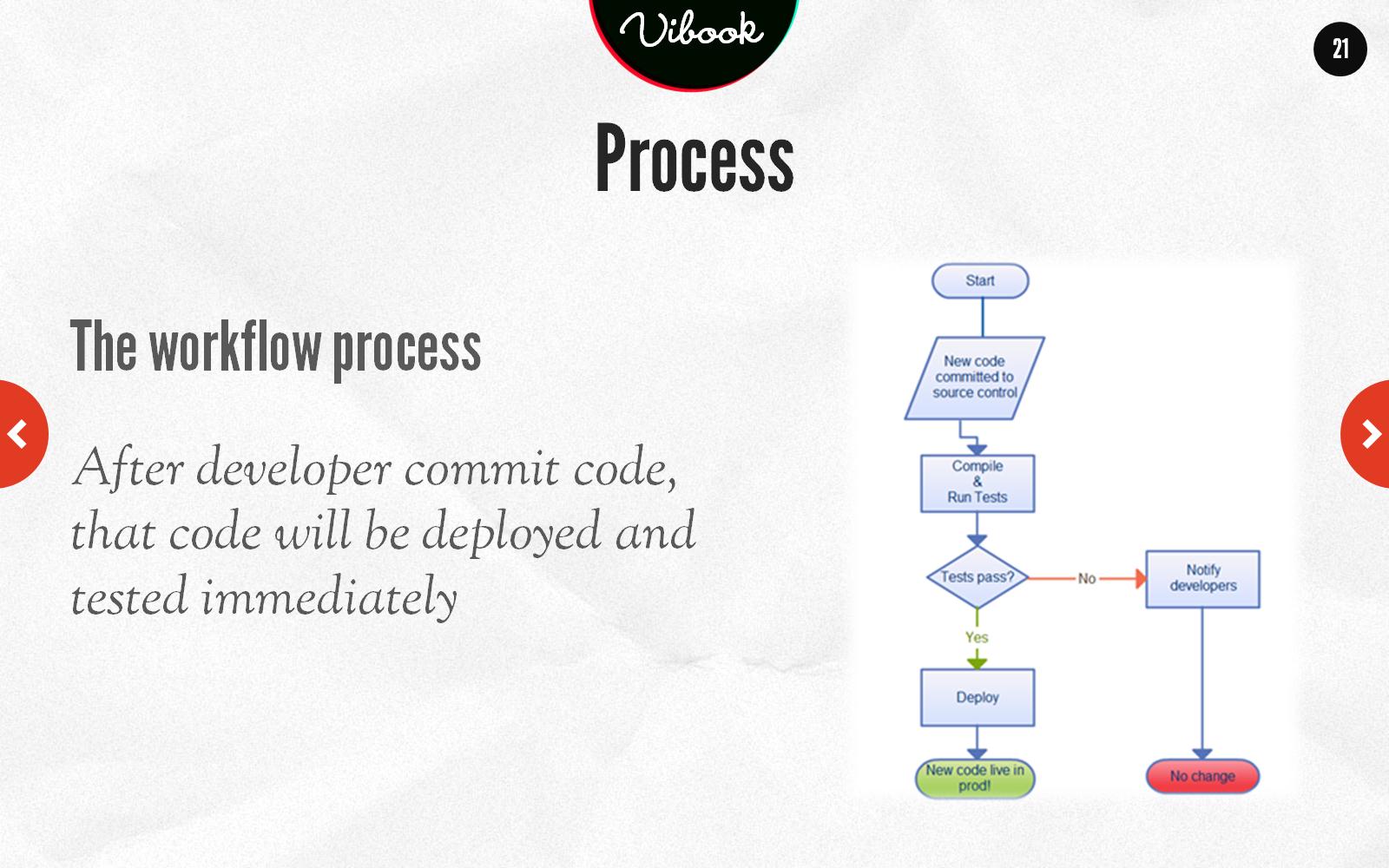 Process
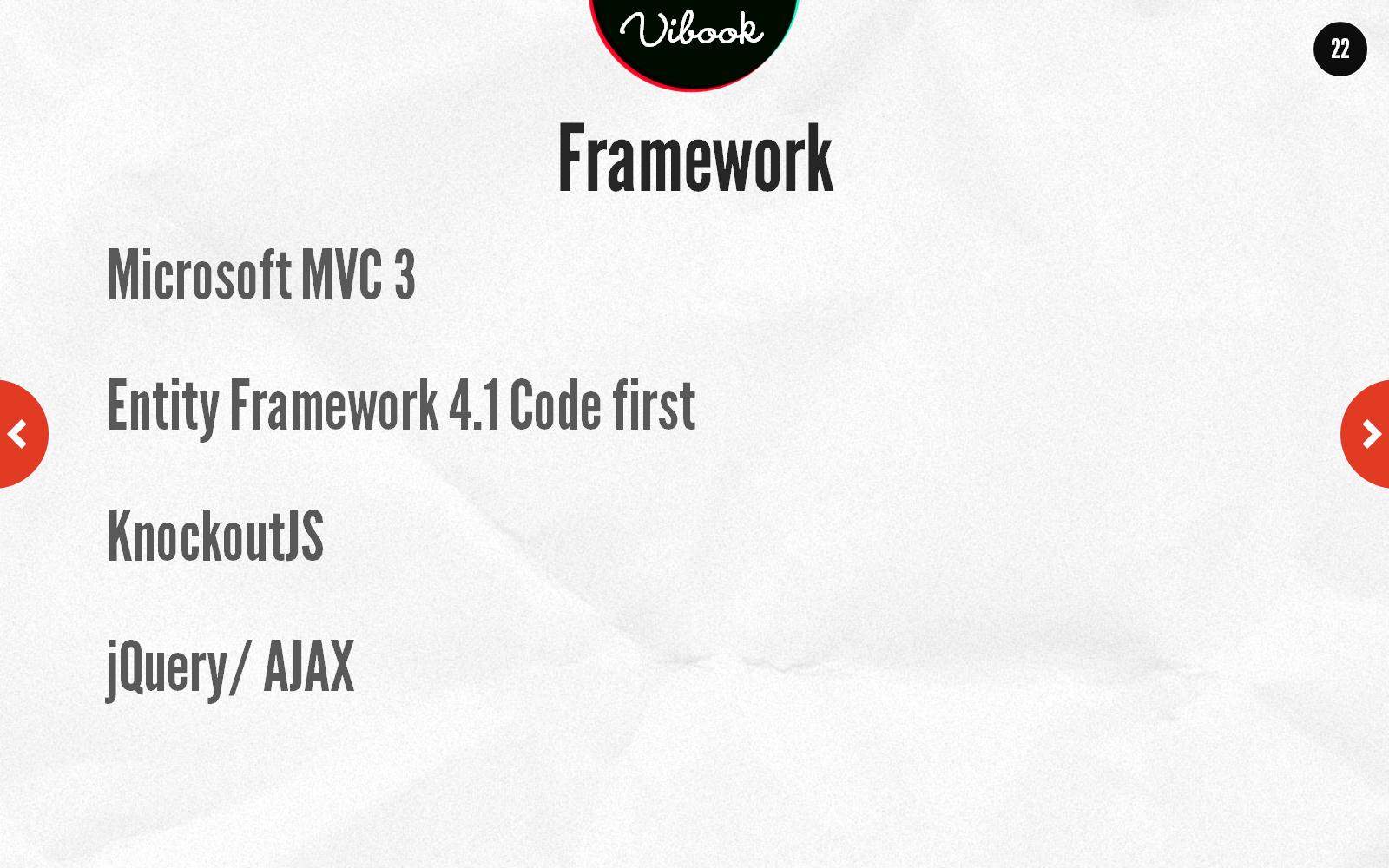 Framework
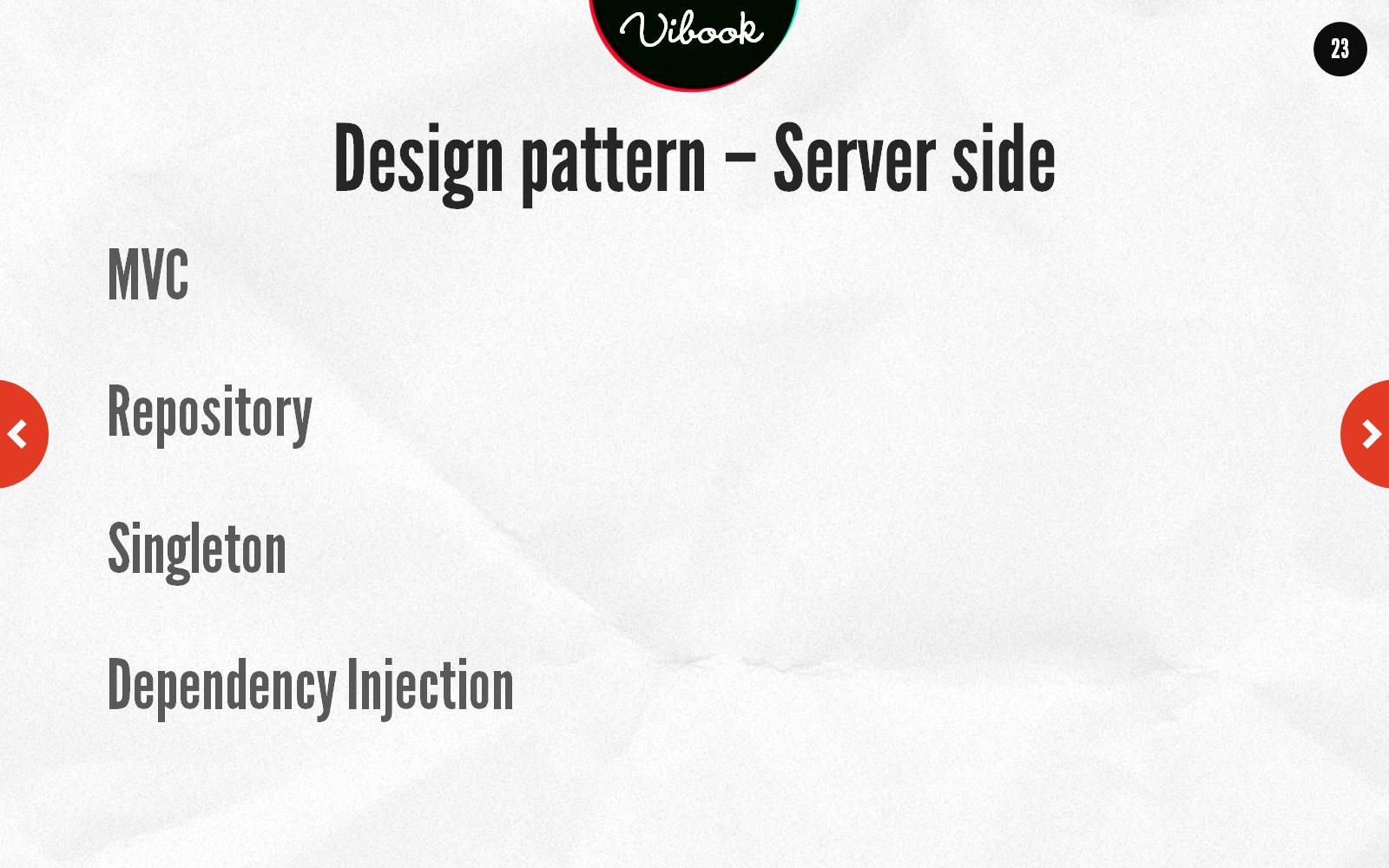 Design pattern – Server side
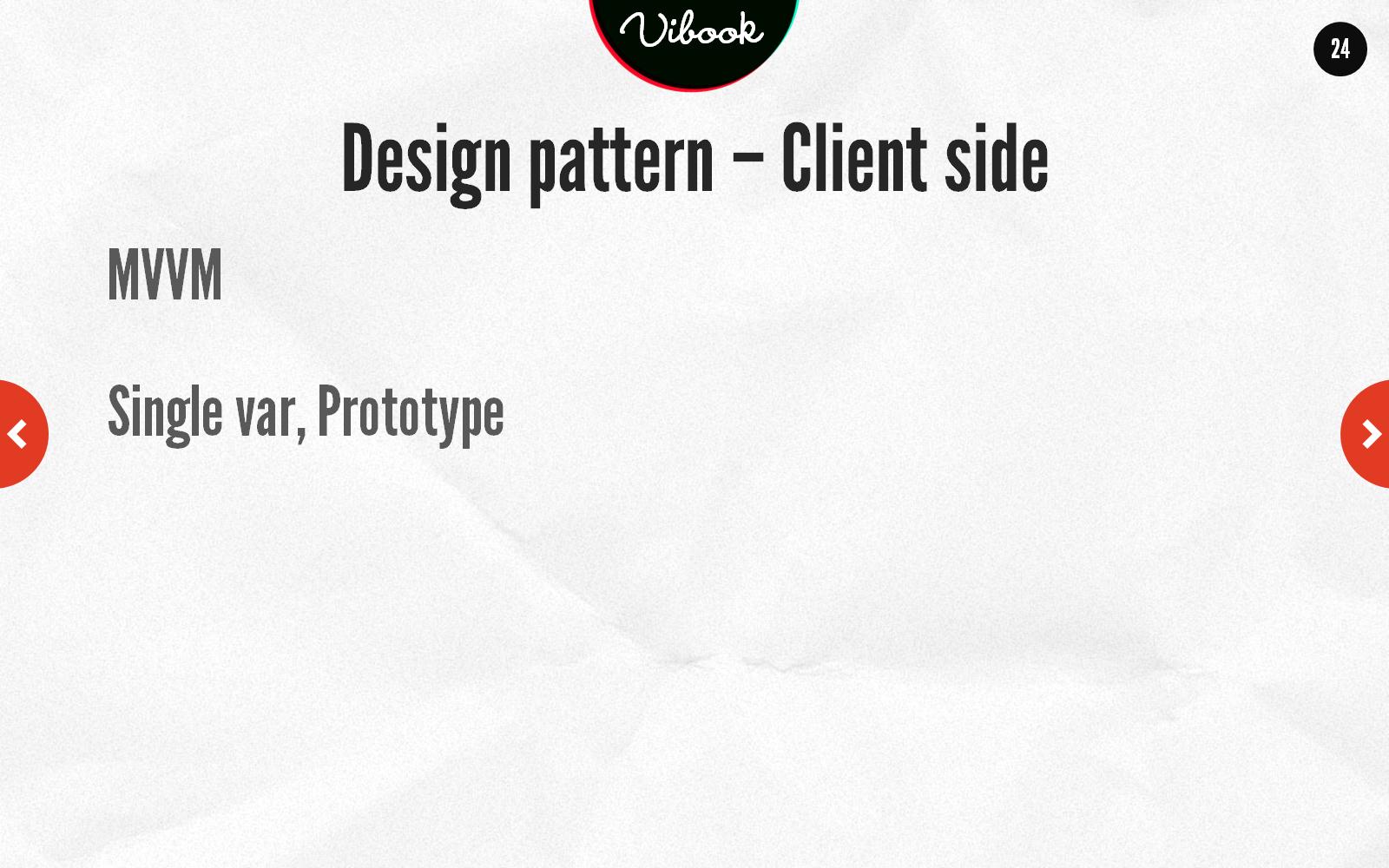 Design pattern – Client side
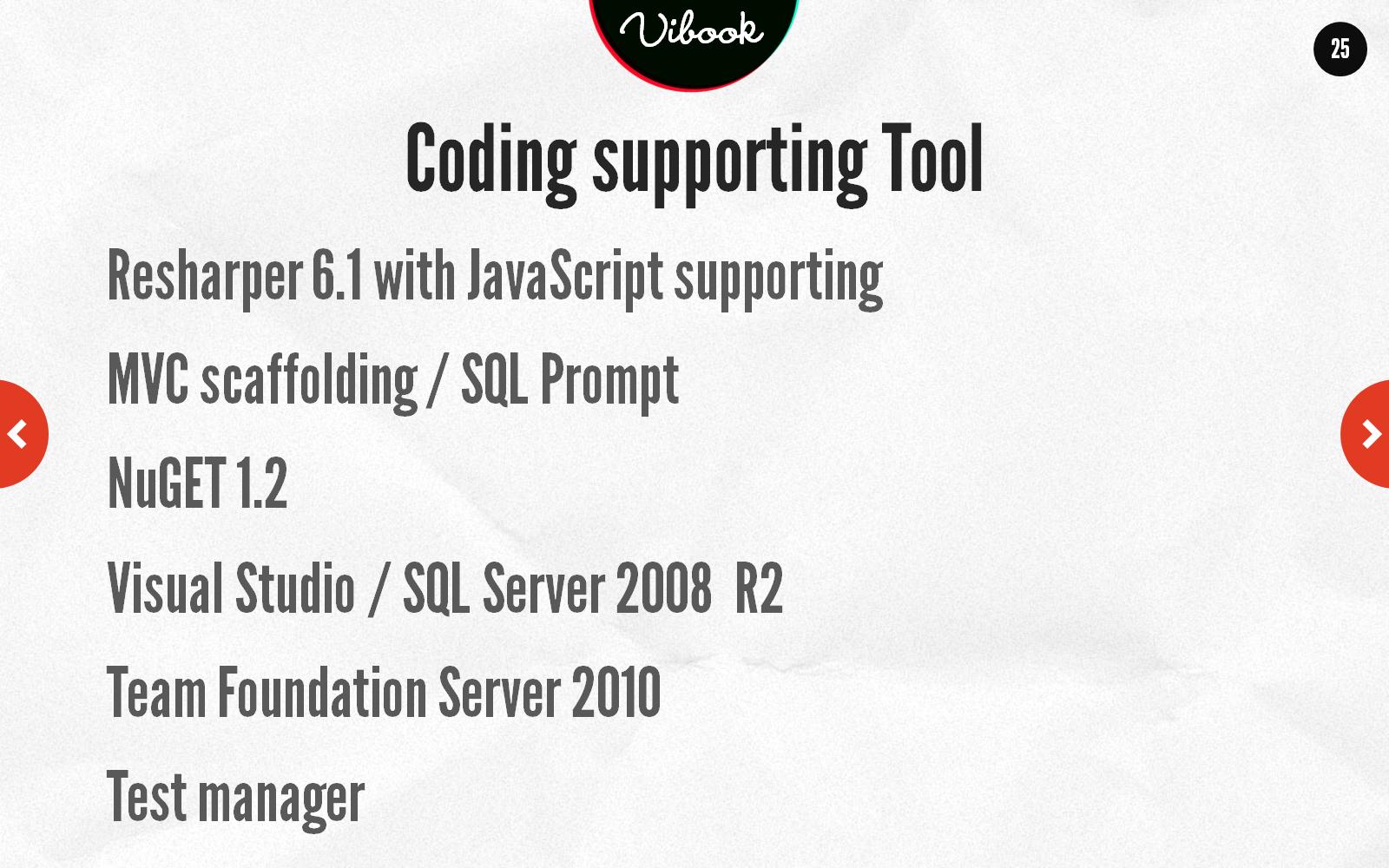 Coding supporting Tool
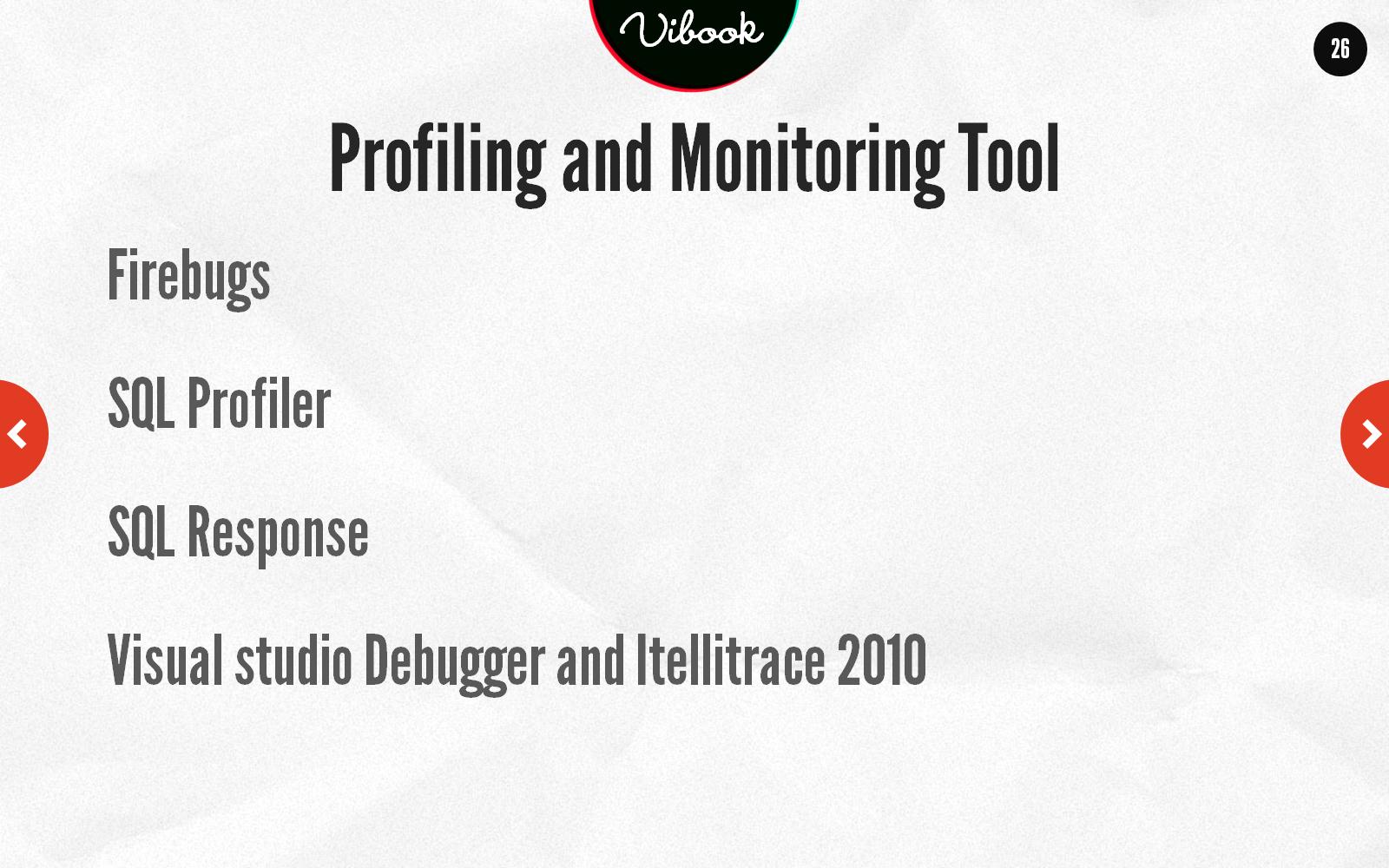 Profiling and Monitoring Tool
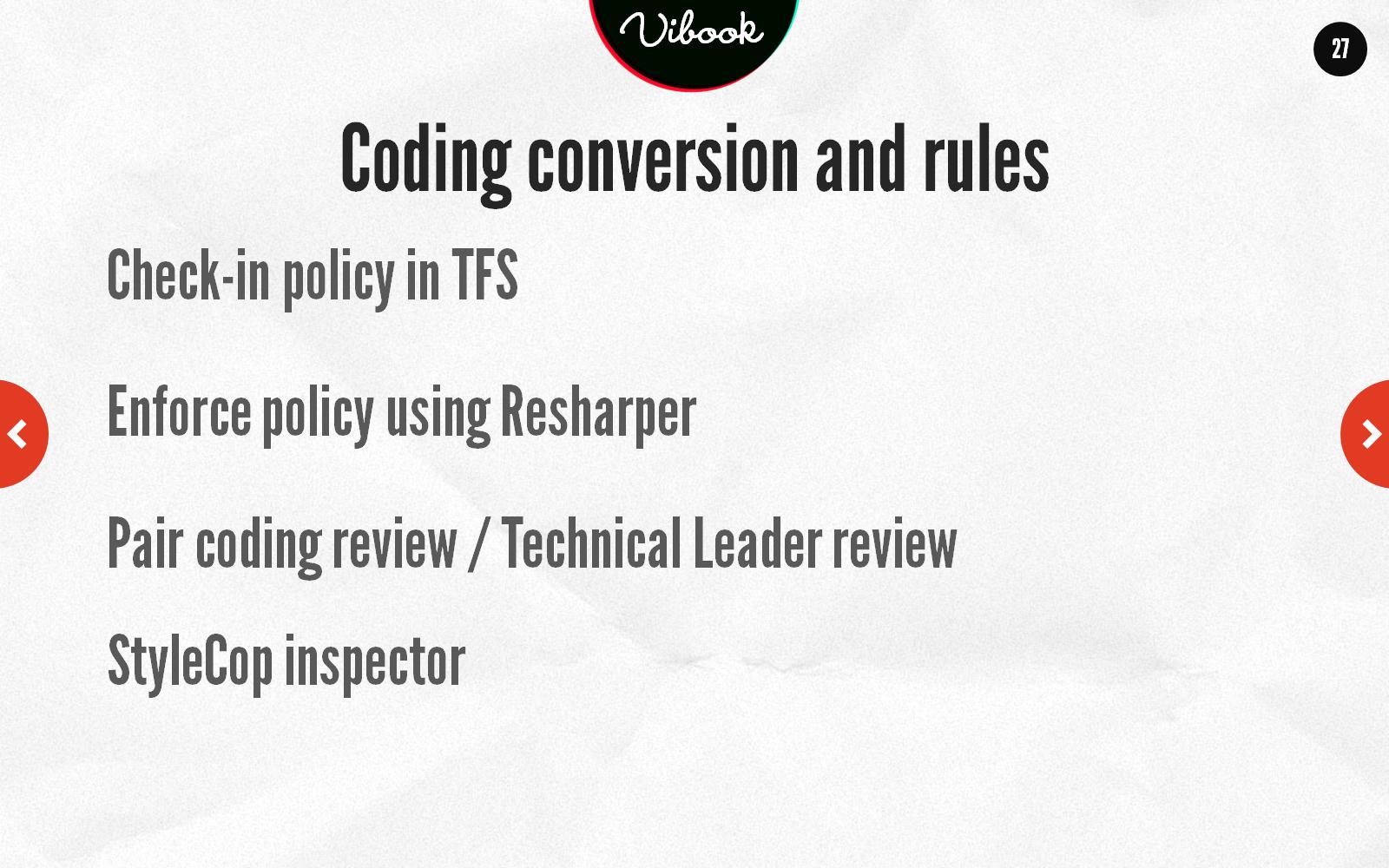 Coding conversion and rules
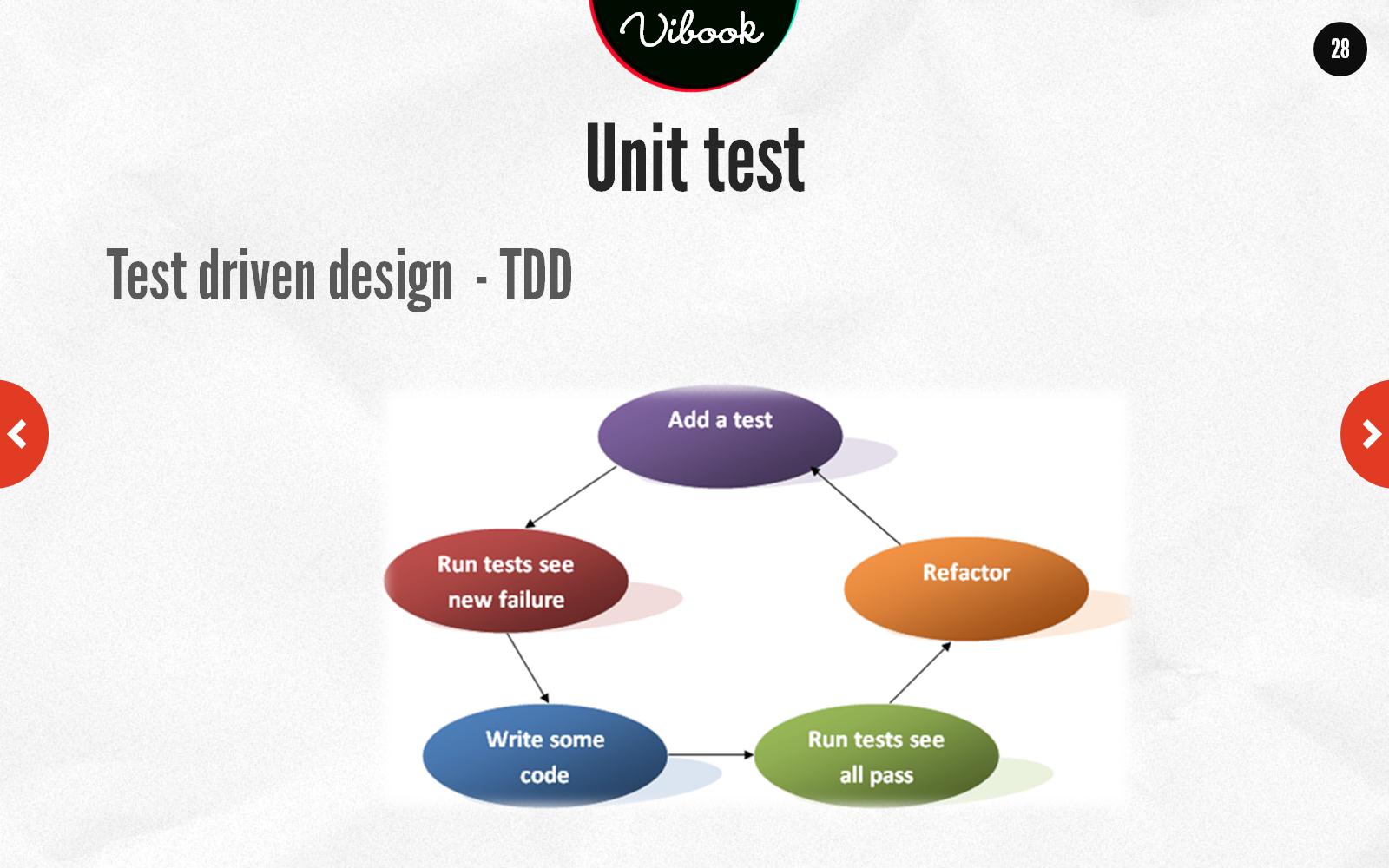 Unit test
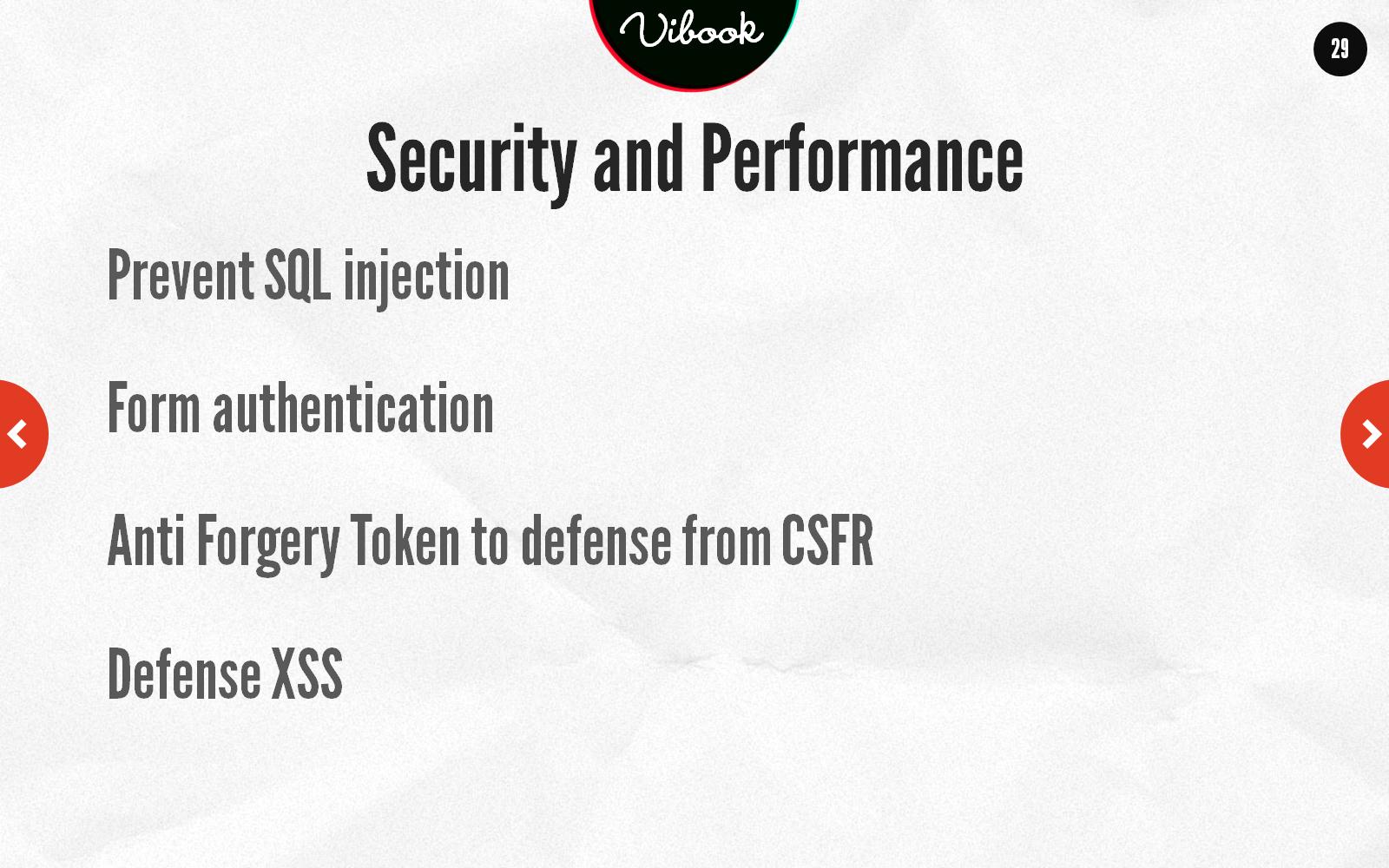 Security and Performance
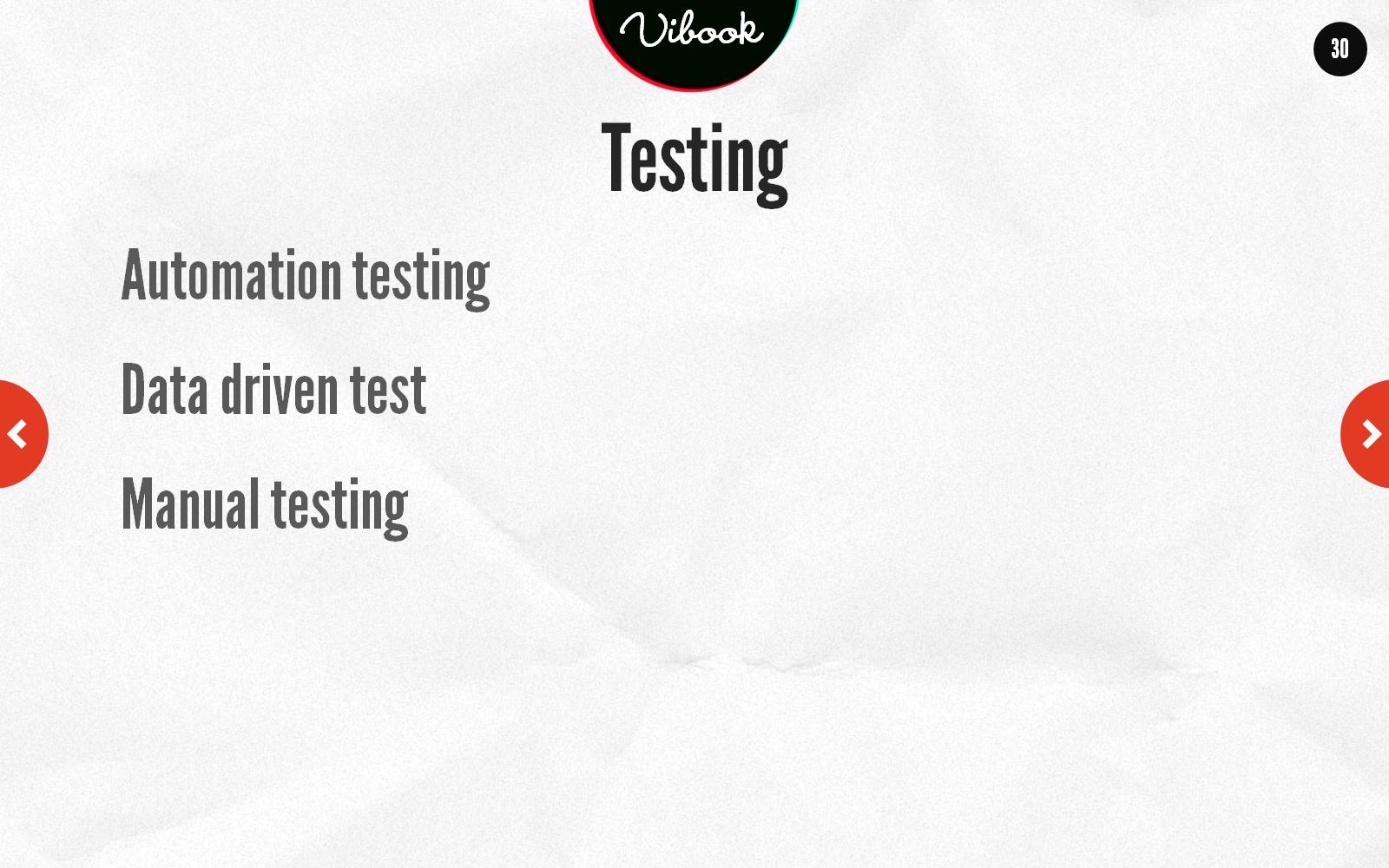 Testing
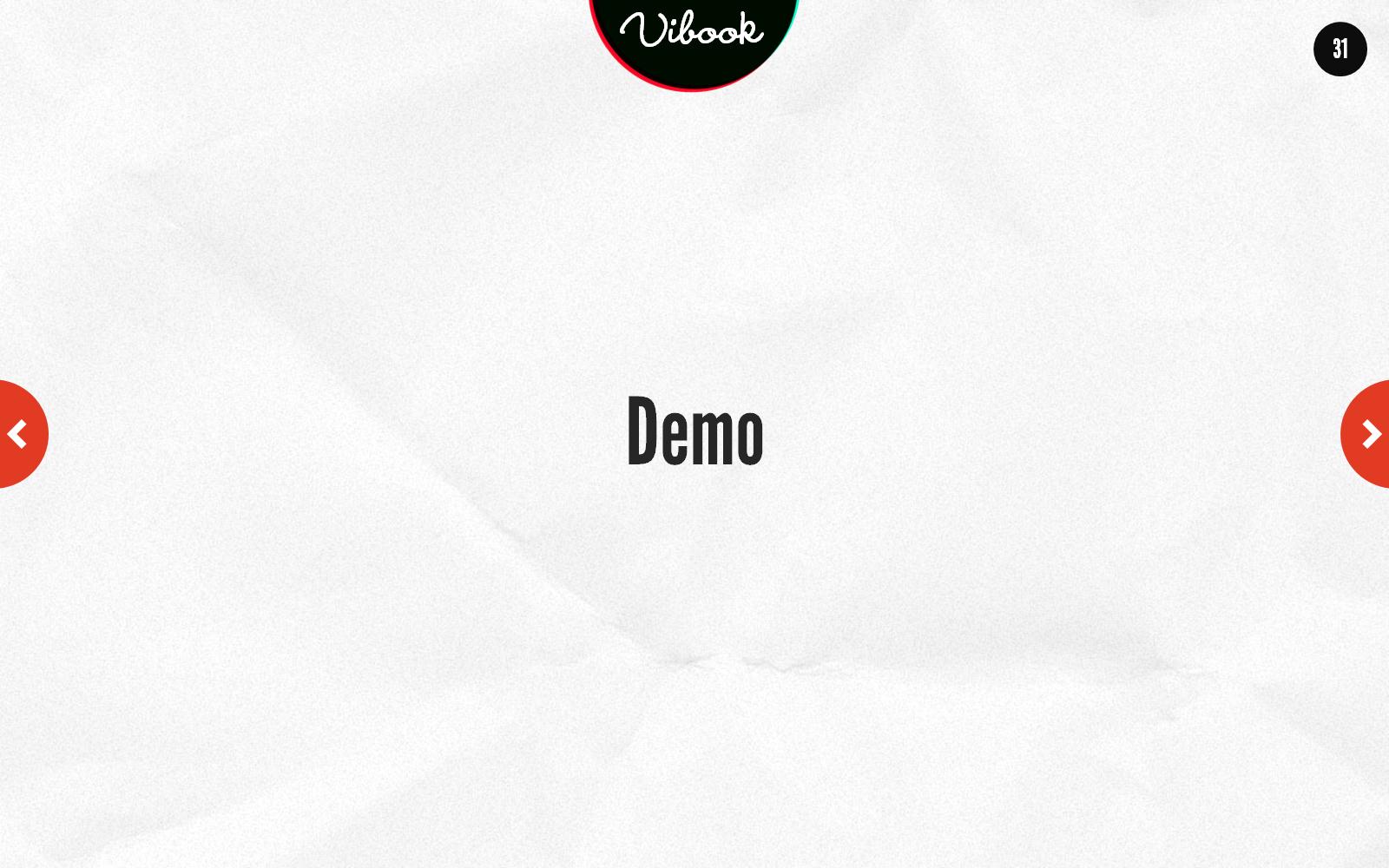 Demo
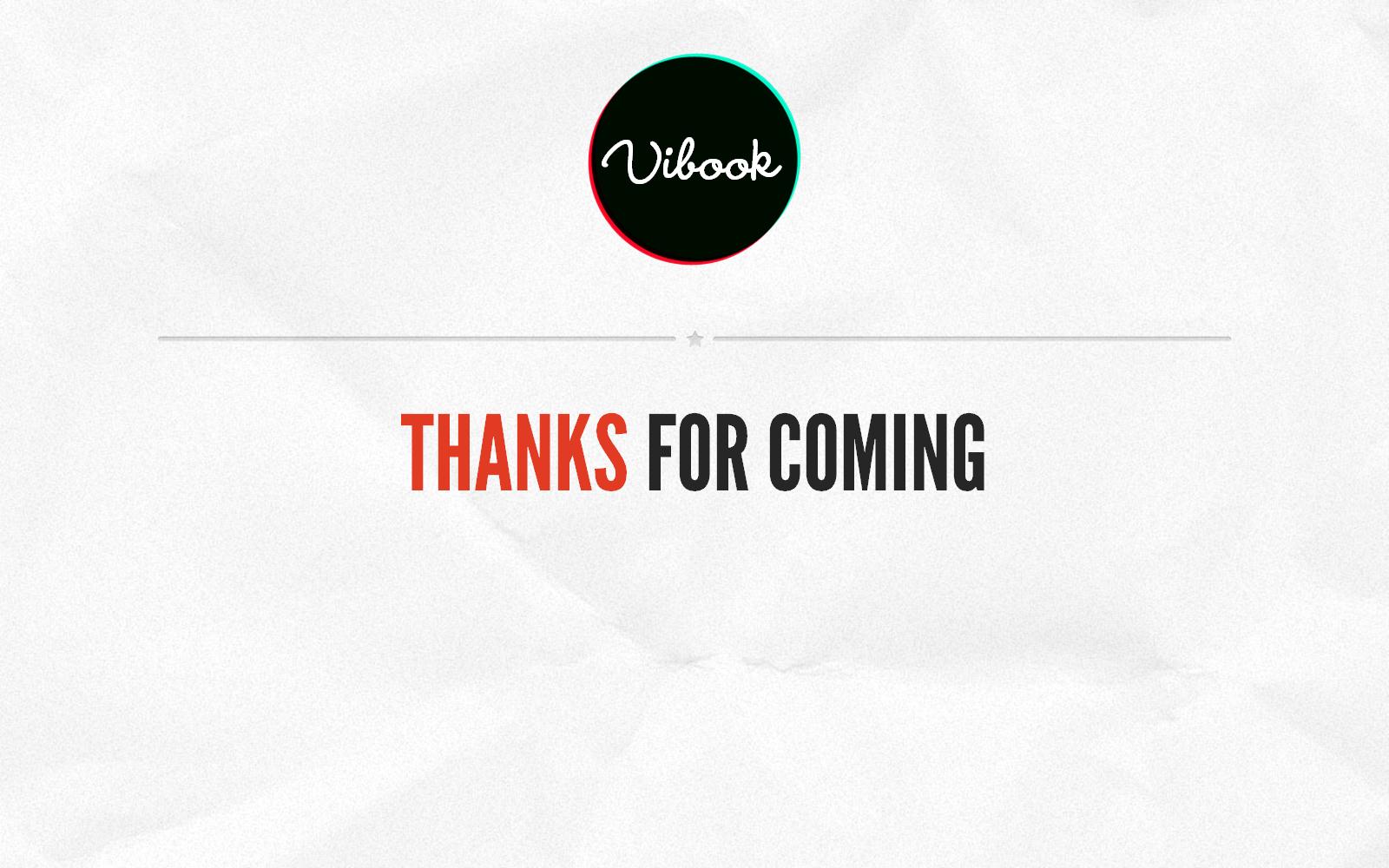 THANKS FOR COMING